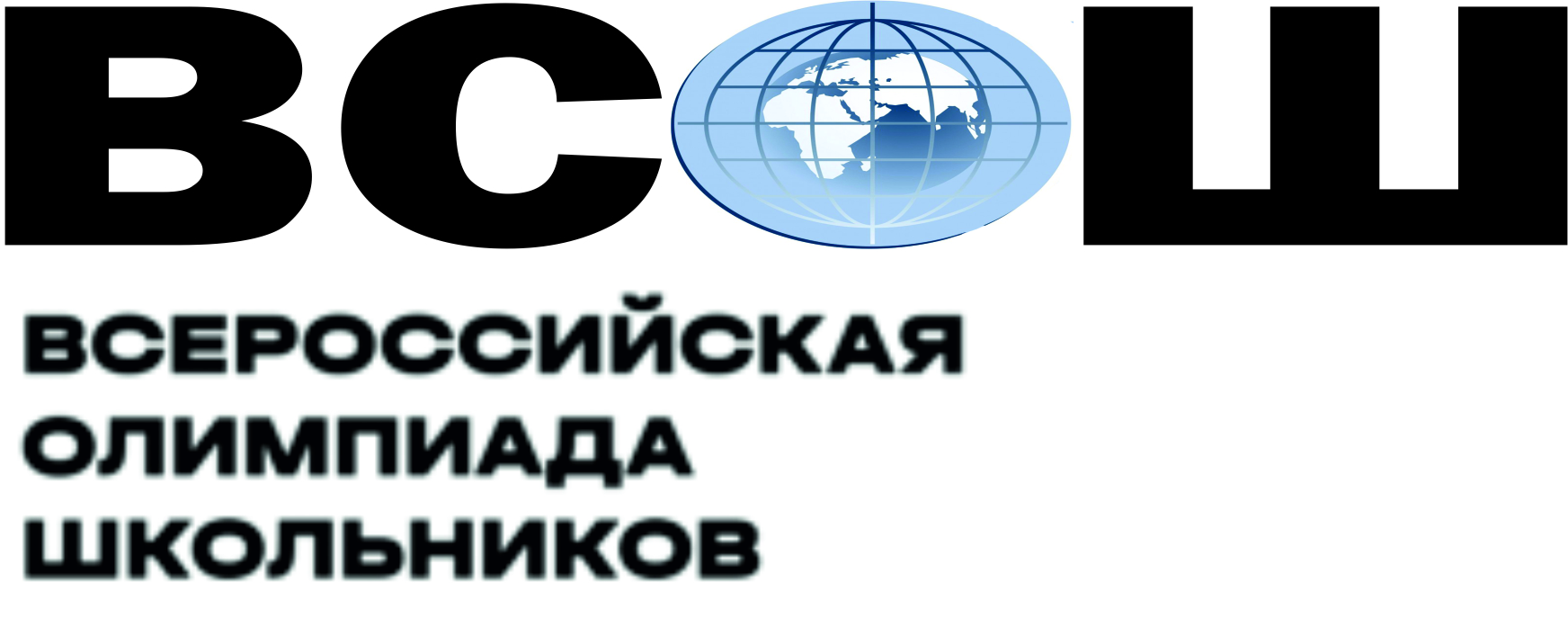 Разбор заданийрегионального этапа
Всероссийская олимпиада школьников по географии
© Центральная предметно-               методическая комиссия по географии
Теоретические задания
1 тур
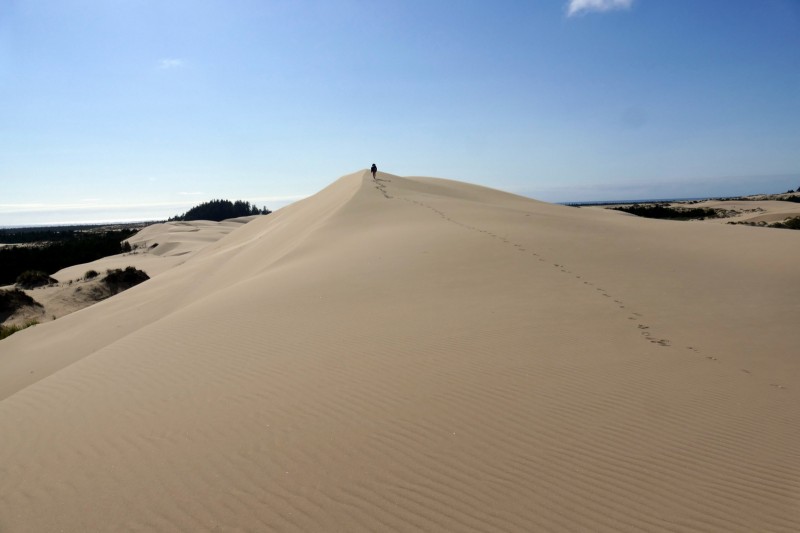 Задача 1 (9 классы)
В 1965 г. американский писатель Фрэнк Герберт издал фантастический роман, названый в честь аккумулятивной формы рельефа. Его вдохновила работа учёных Лесного управления США в штате Орегон, которые проводили исследования динамики этих форм рельефа для разработки мер контроля и снижения ущерба, связанного с ними. Такие формы рельефа распространены на морском побережье и на территориях с недостатком увлажнения.
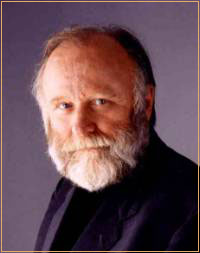 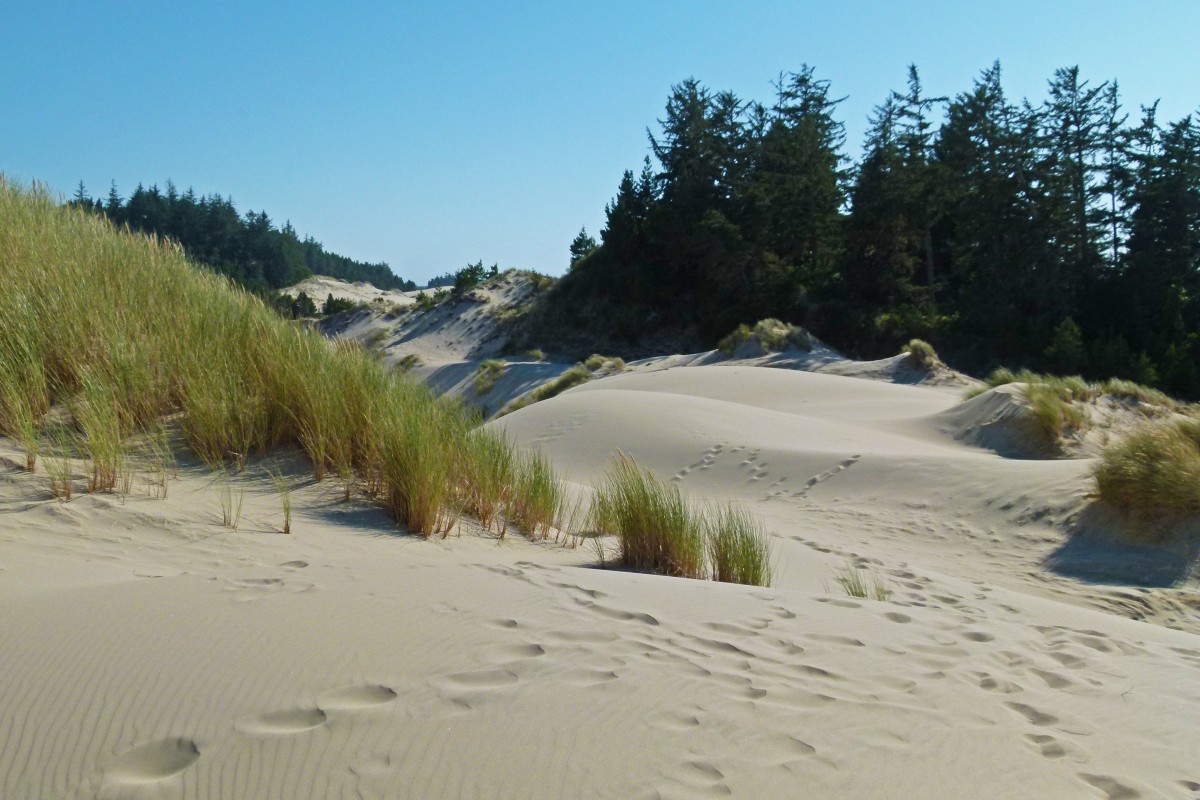 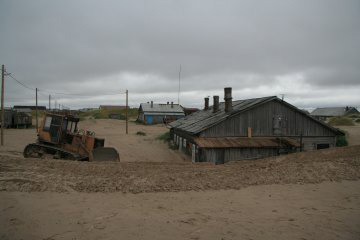 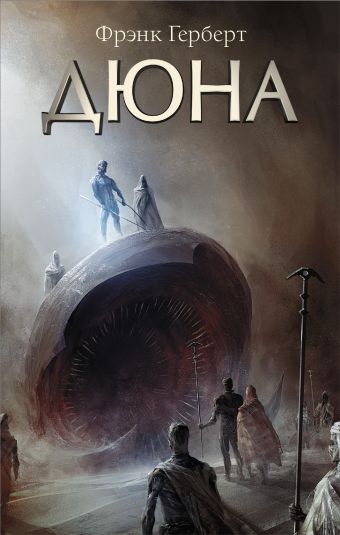 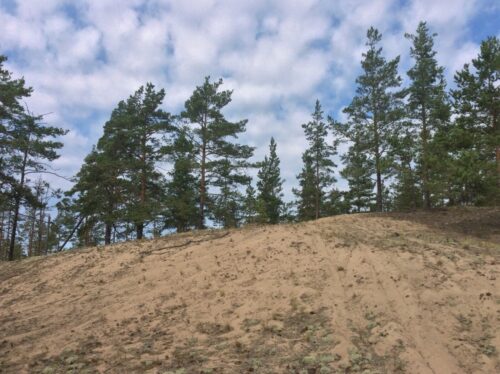 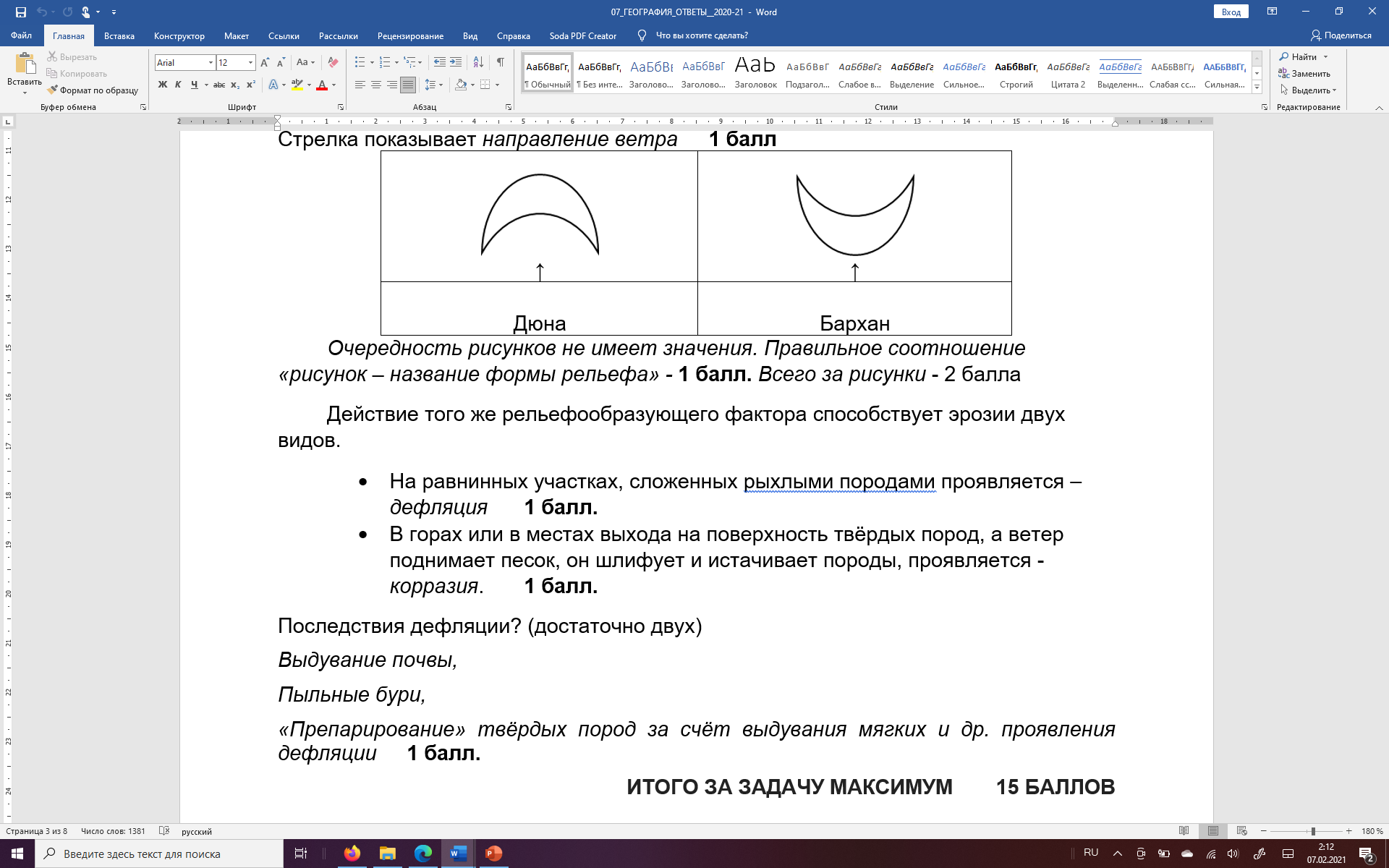 1 балл
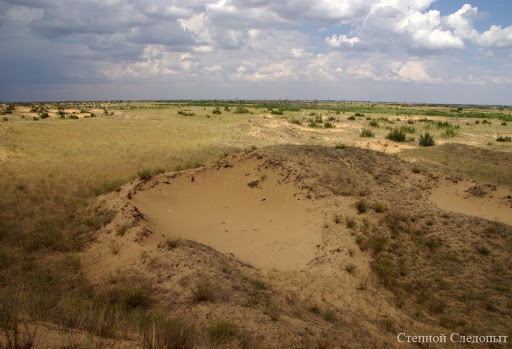 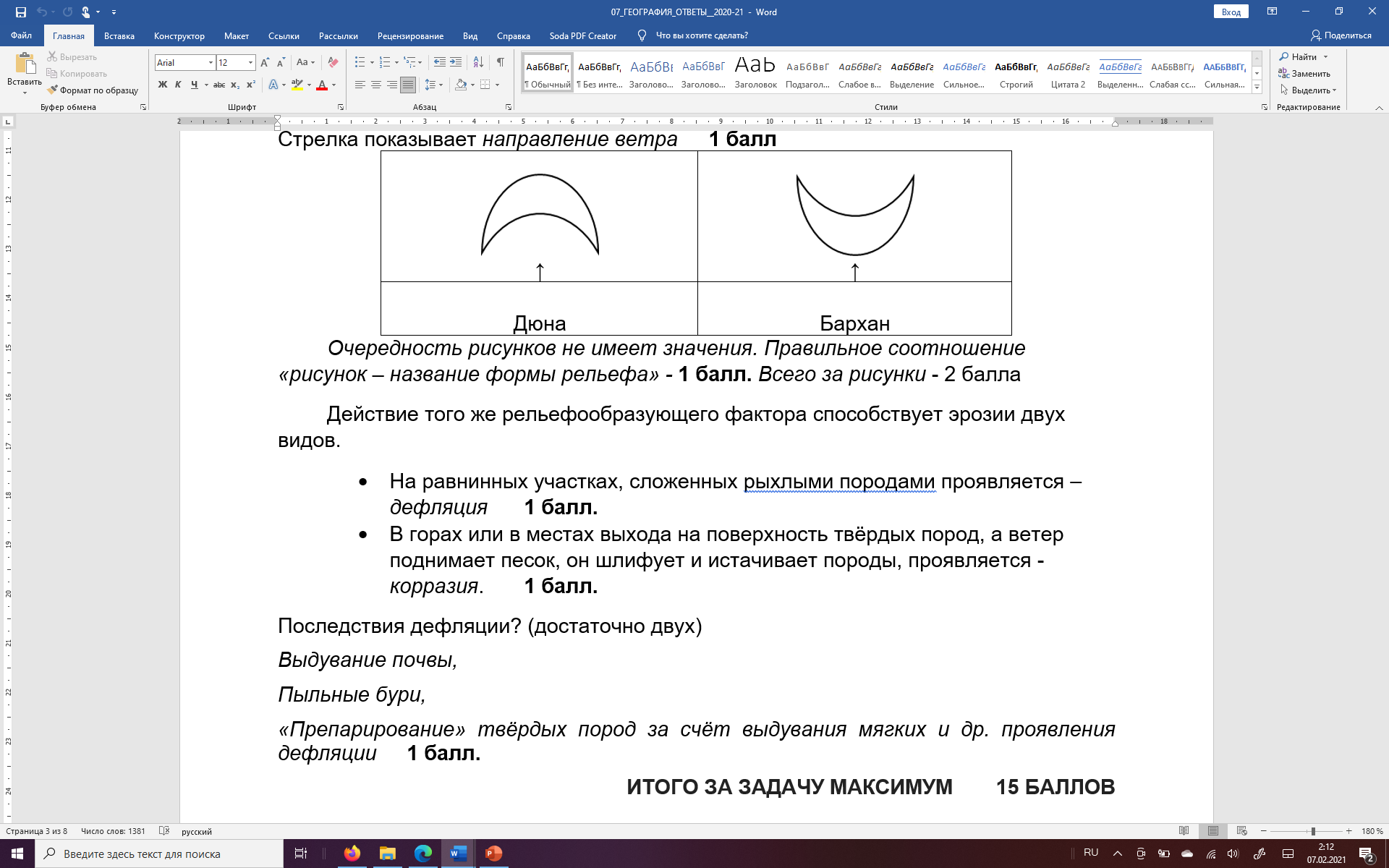 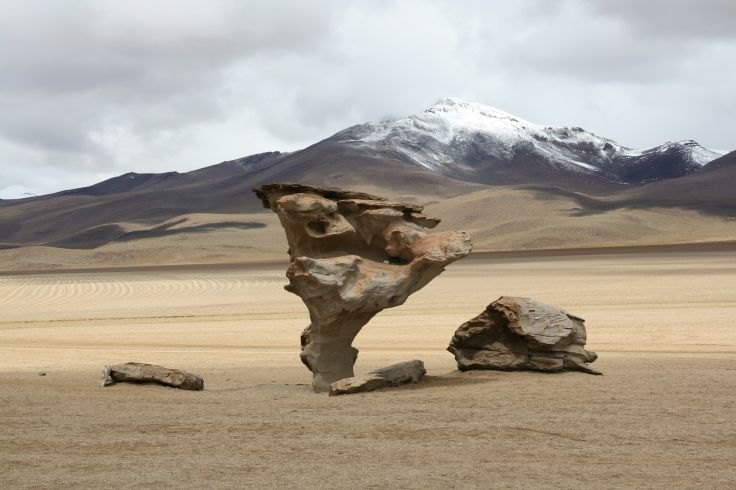 1 балл
Итого – максимум 15 баллов
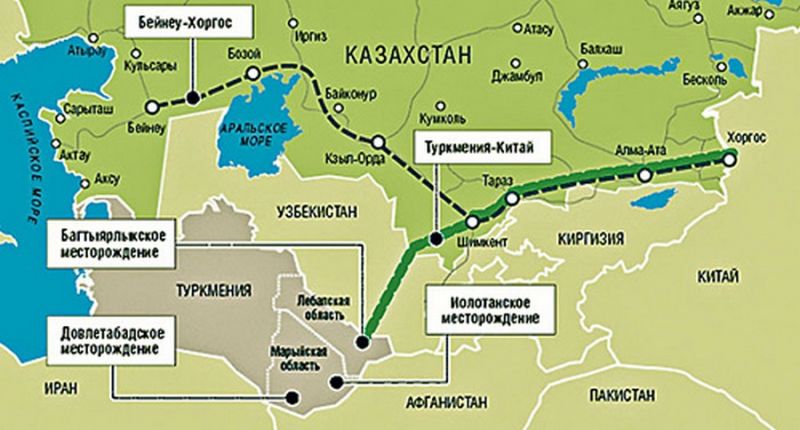 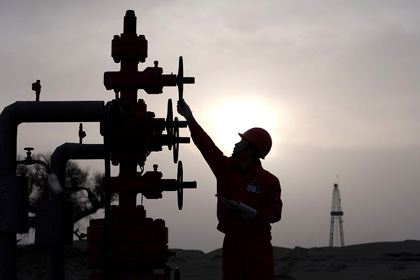 Задача 1 (10-11 классы)
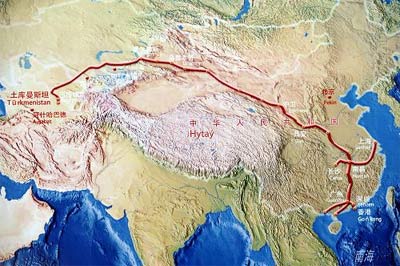 В таблице 1 приведены координаты конечных пунктов трёх трансграничных инженерных сооружений одного типа, построенных в XXI веке. Что это за сооружения? Для каждого сооружения подберите координаты начального пункта из предложенного списка, заполните пустые ячейки таблицы.
Газопровод «Туркмения — Китай» — магистральный газопровод, проходящий по территории Туркмении, Узбекистана, Казахстана (всего более 1900 км) и Китая (4500 км).
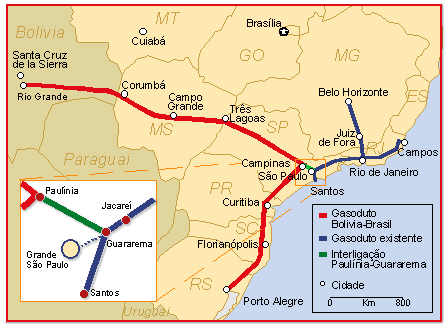 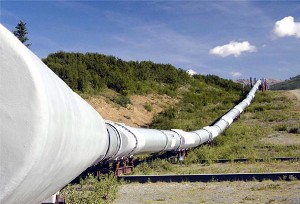 Газопровод «Боливия – Бразилия» (GASBOL) – это самый длинный газопровод Южной Америки, его протяженность составляет 3150 км.
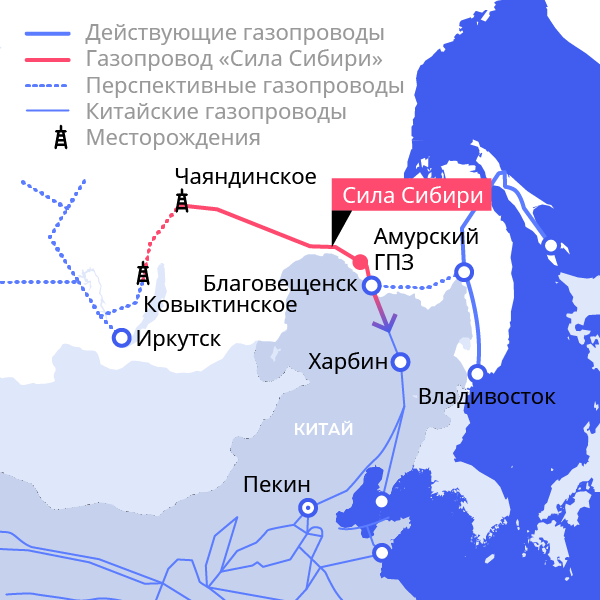 «Сила Сибири», протяженность — около 3000 км.
2 декабря 2019 г. был запущен в работу. Начались первые в истории трубопроводные поставки российского газа в Китай.
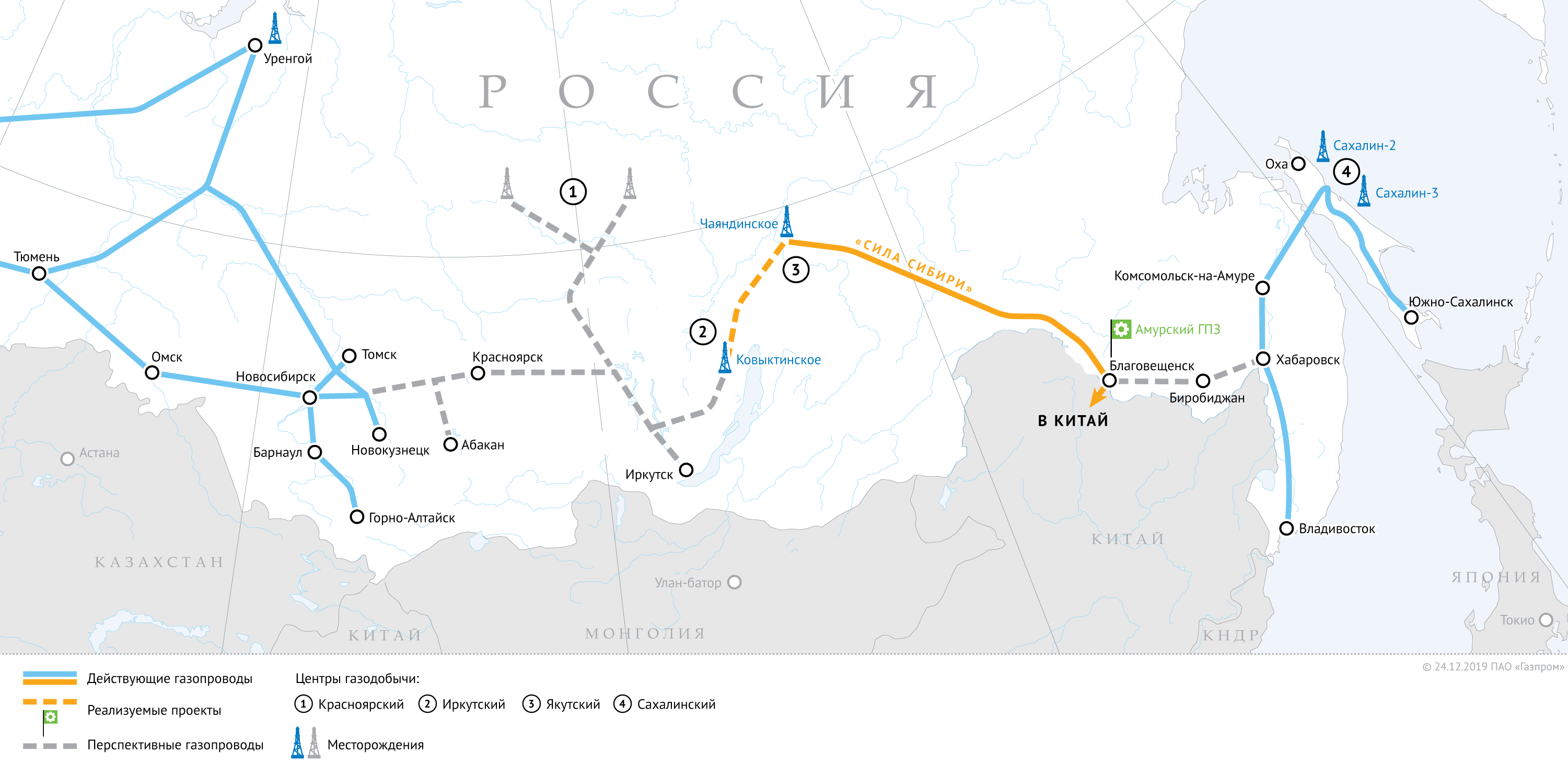 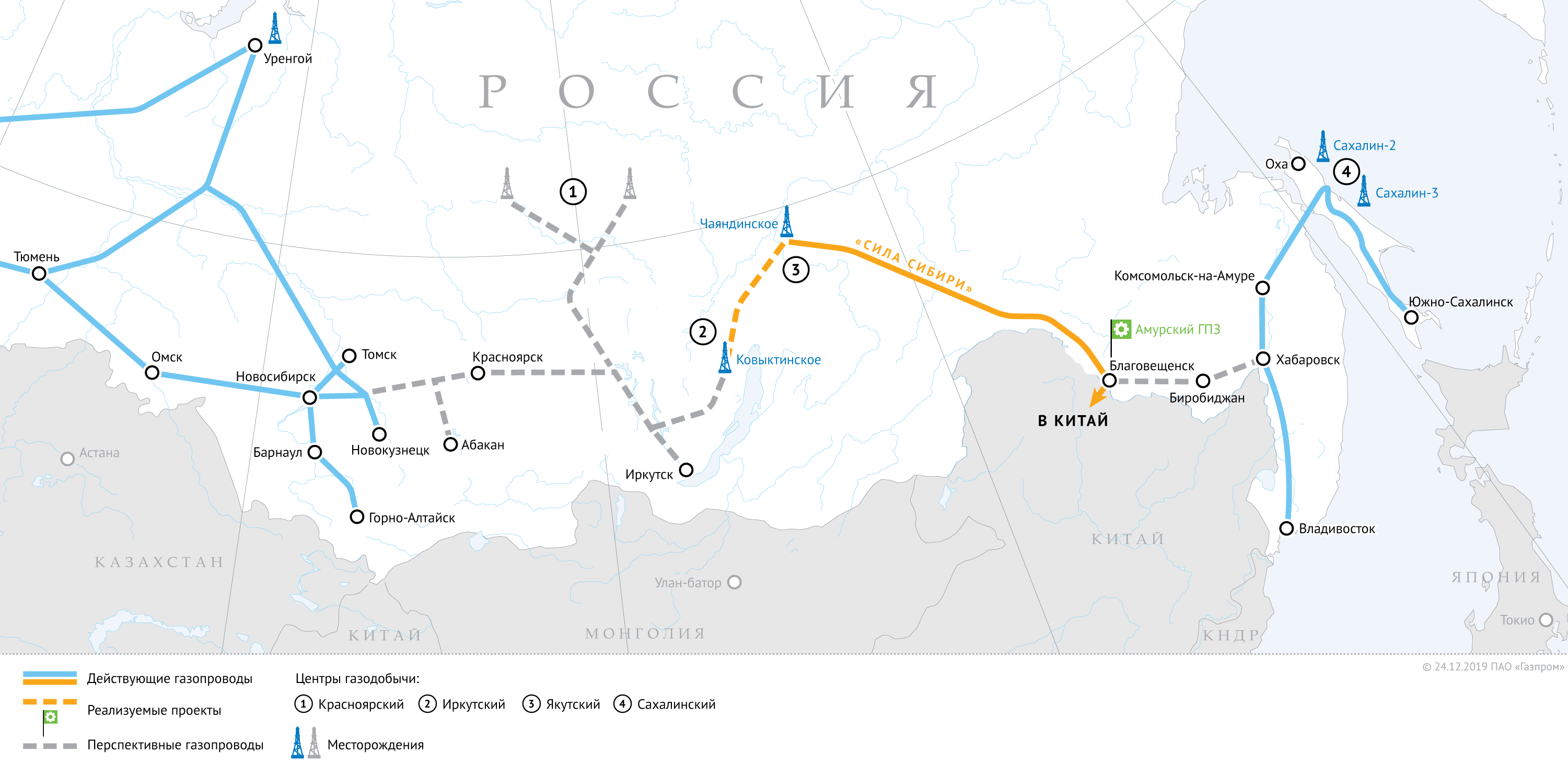 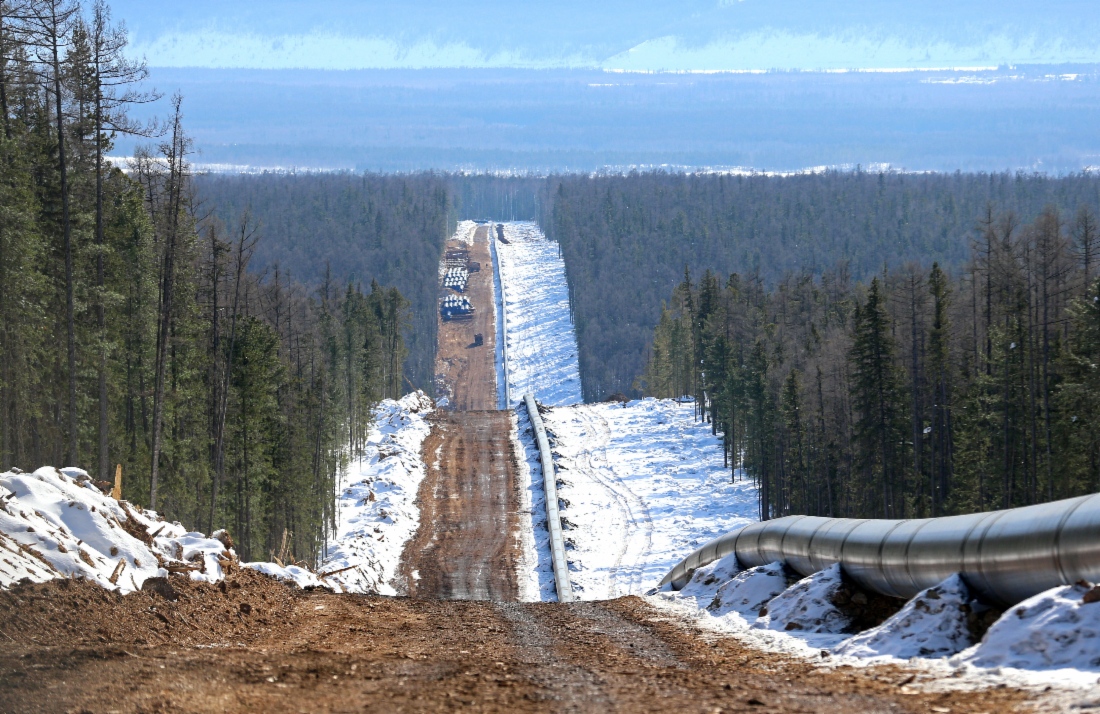 Итого – максимум 15 баллов
Земельные ресурсы каждой страны можно разделить на продуктивные (пахотные земли, пастбища, луга, леса), малопродуктивные и непродуктивные (болота, ледники, пустыни, территории с искусственным покрытием и другие).
Расставьте страны из списка в ячейки таблицы по соотношению территориальных ресурсов и принадлежности к природным зонам. В ячейках, для которых не подходит ни одно соответствие, поставьте прочерк.
Задача 2
- преобладание определенной категории земель означает, что её доля превышает долю каждой из других категорий земель
- одна ячейка – одна страна.
- страны не повторяются.
- две страны внесены таблицу для примера.
По 1 баллу за каждую верно поставленную в ячейку страну, и по 0,5 балла за правильно поставленный прочерки. Всего 13 баллов
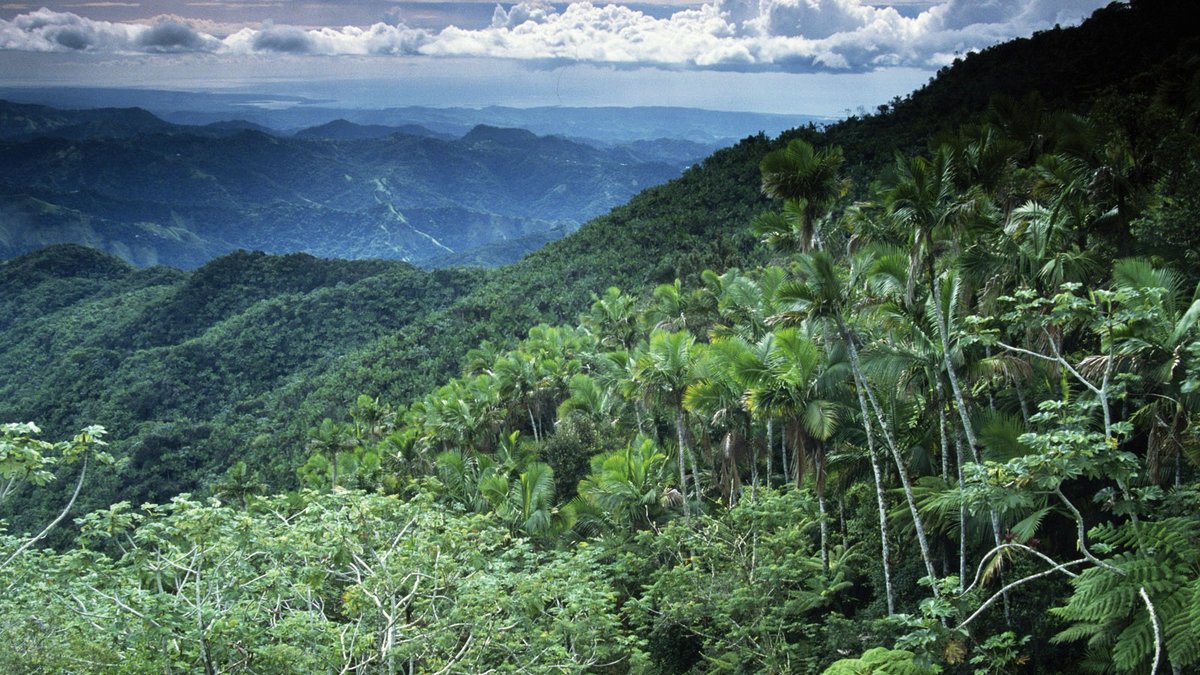 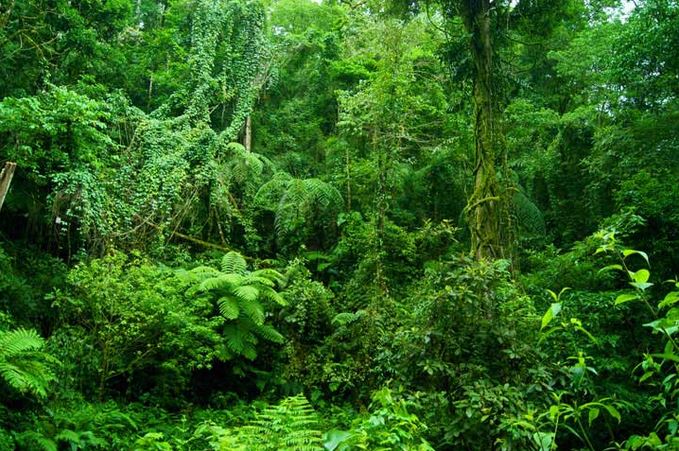 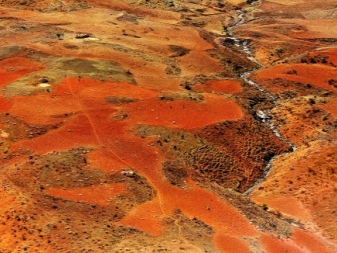 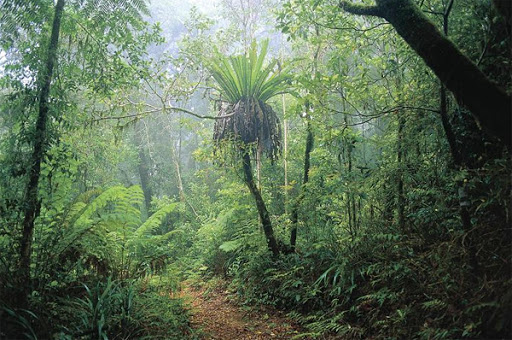 Итого – максимум 15 баллов
Диаспора – этнокультурная группа людей, проживающих вследствие различных причин, за пределами исторического ареала расселения (или за пределами родной страны). Также диаспорой называют любую этнокультурную группу, пришедшую извне в страну современного проживания.
Заполните пустые ячейки таблицы. Учтите, что диаспоры перечислены в порядке уменьшения совокупной численности проживающих за пределами страны представителей.
Задача 3
Итого – максимум 15 баллов
Задача 4
А. Отраслевая структура экспорта отдельных регионов. Каким регионам из списка соответствуют таблицы I–VI? Учтите, что из-за особенностей сбора информации экспорт зачастую регистрируется не в регионе размещения компании-производителя, а в регионе, откуда продукция была вывезена за рубеж.
Регионы: Амурская область, Забайкальский край, Иркутская область, Карелия, Липецкая область, Пермский край
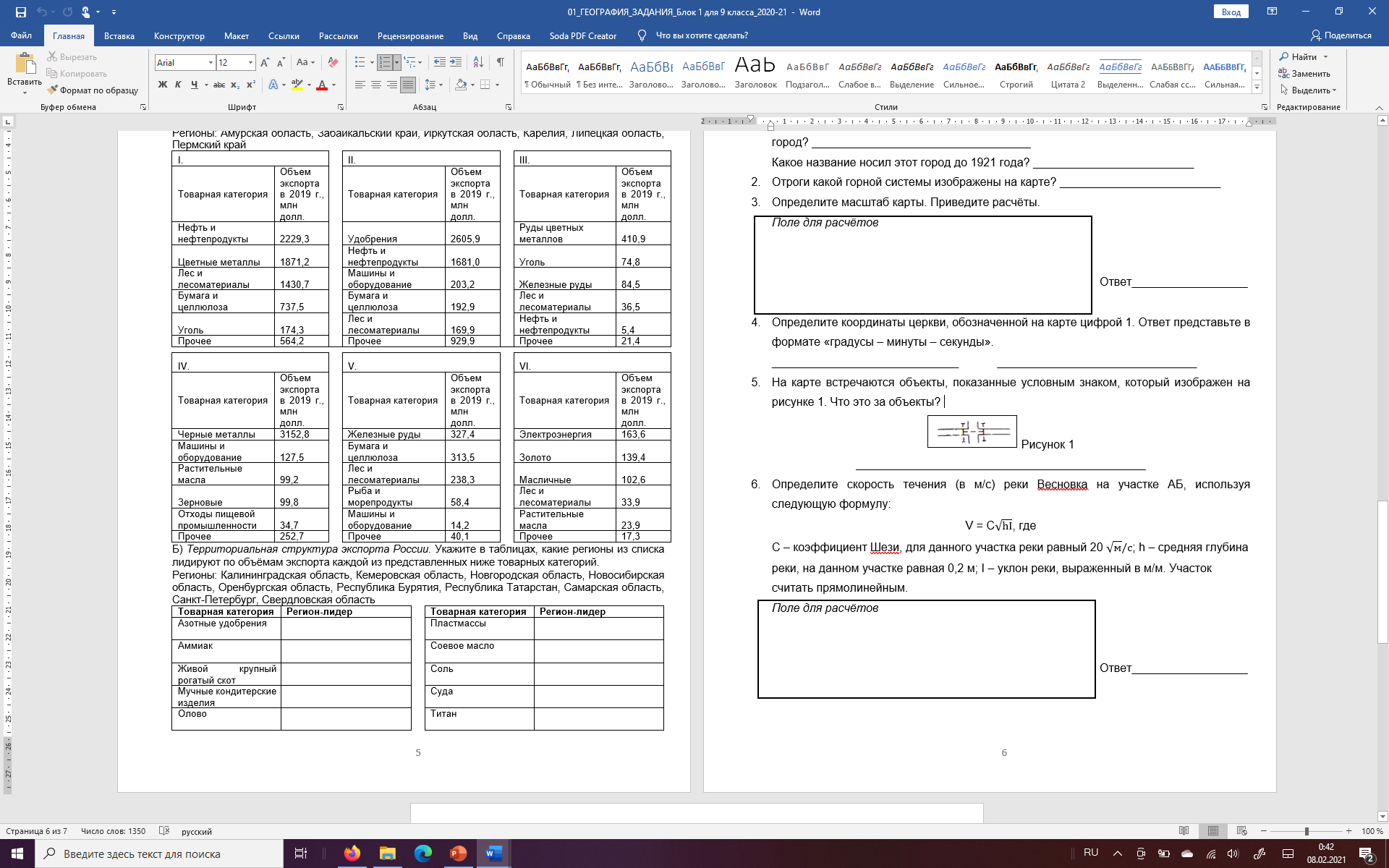 Иркутская область      Пермский край             Забайкальский край    Липецкая область        Карелия                         Амурская область
Всего 6 баллов
Б. Территориальная структура экспорта России. Укажите в таблицах, какие регионы из списка лидируют по объёмам экспорта каждой из представленных ниже товарных категорий.
Регионы: Калининградская область, Кемеровская область, Новгородская область, Новосибирская область, Оренбургская область, Республика Бурятия, Республика Татарстан, Самарская область, Санкт-Петербург, Свердловская область
Правильно вставленный в таблицу десятый регион не оценивается, так как встаёт на своё место автоматически.
Итого – максимум 15 баллов
Практические задания
2 тур
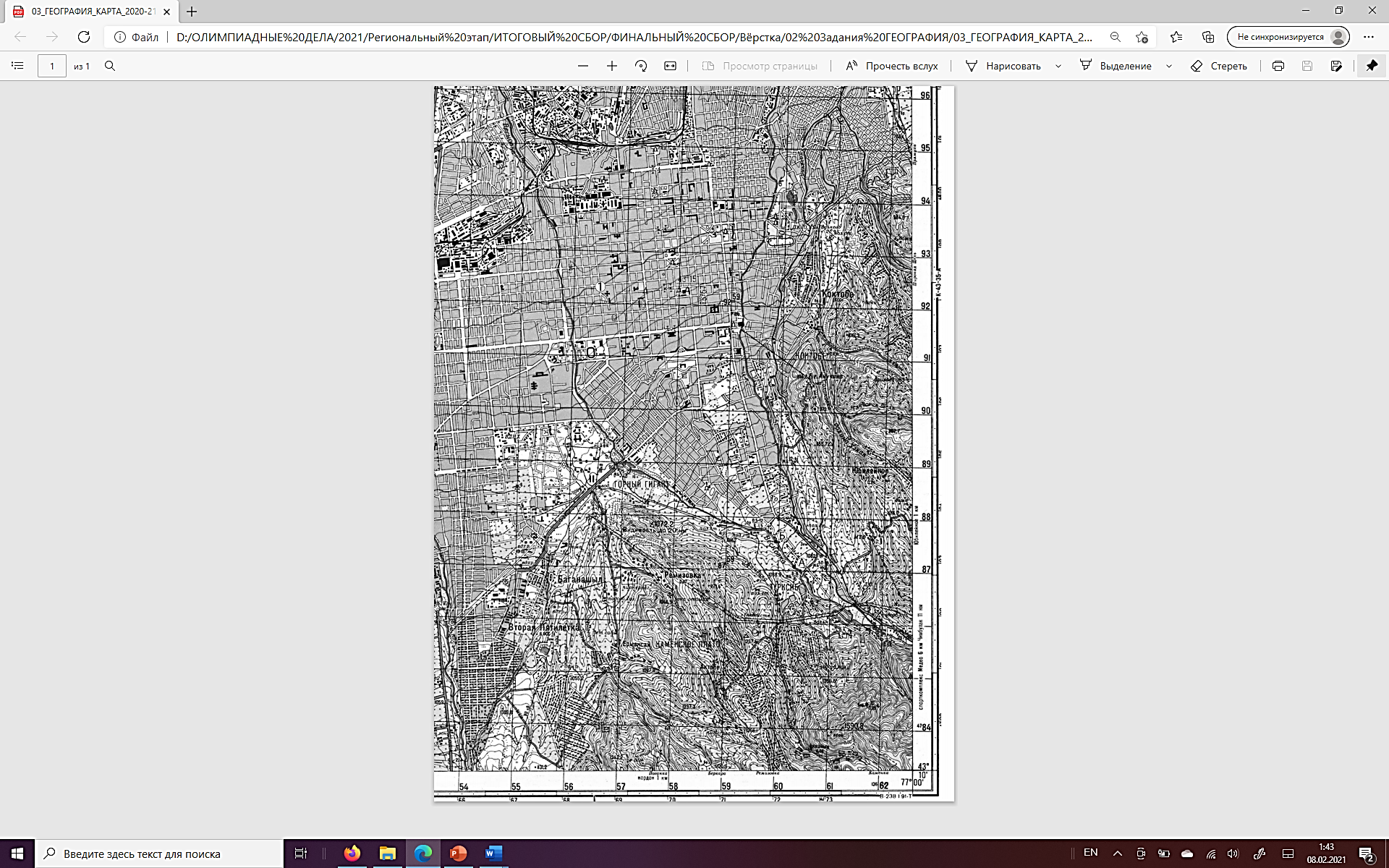 1
2
7 баллов
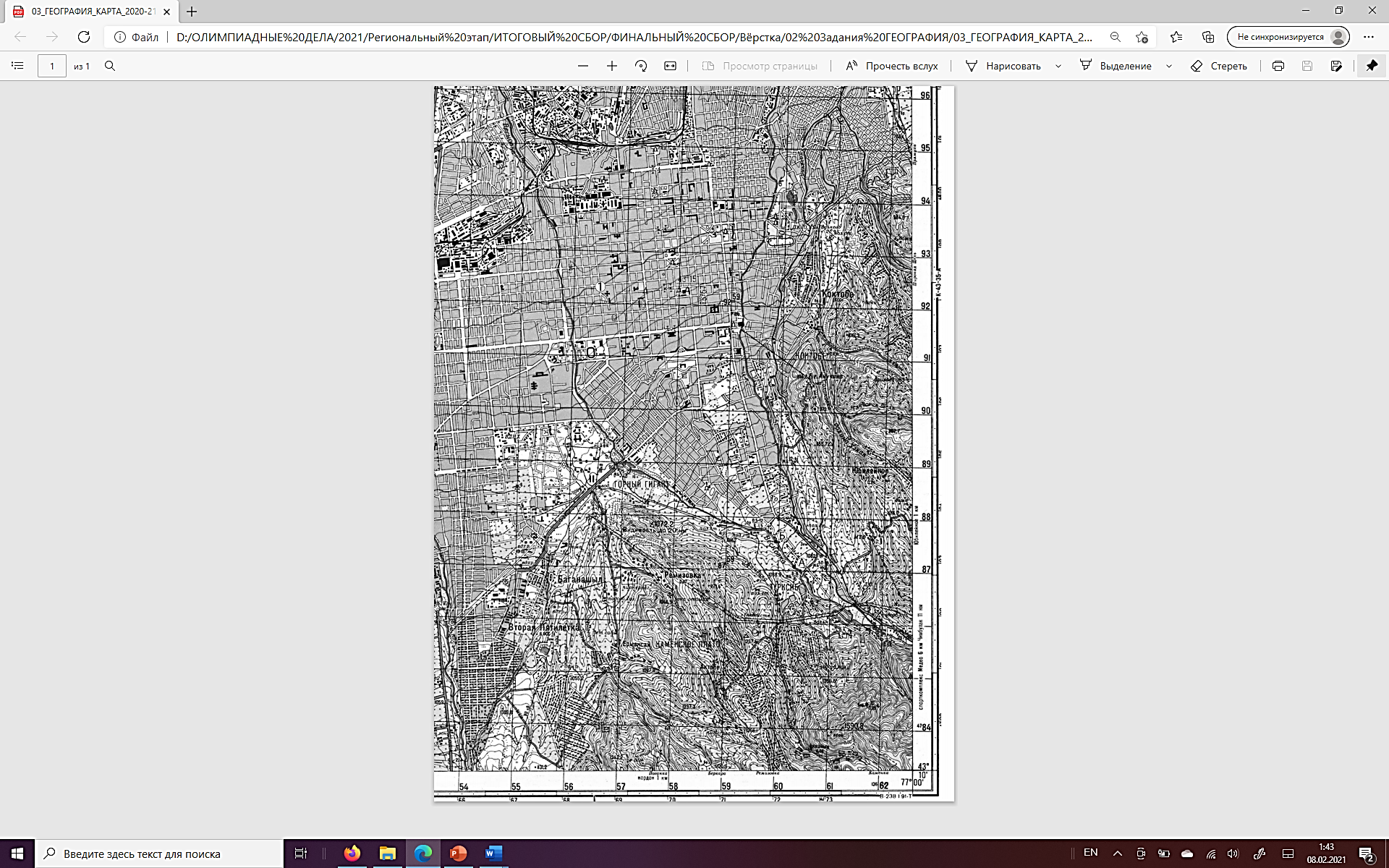 3
2 см
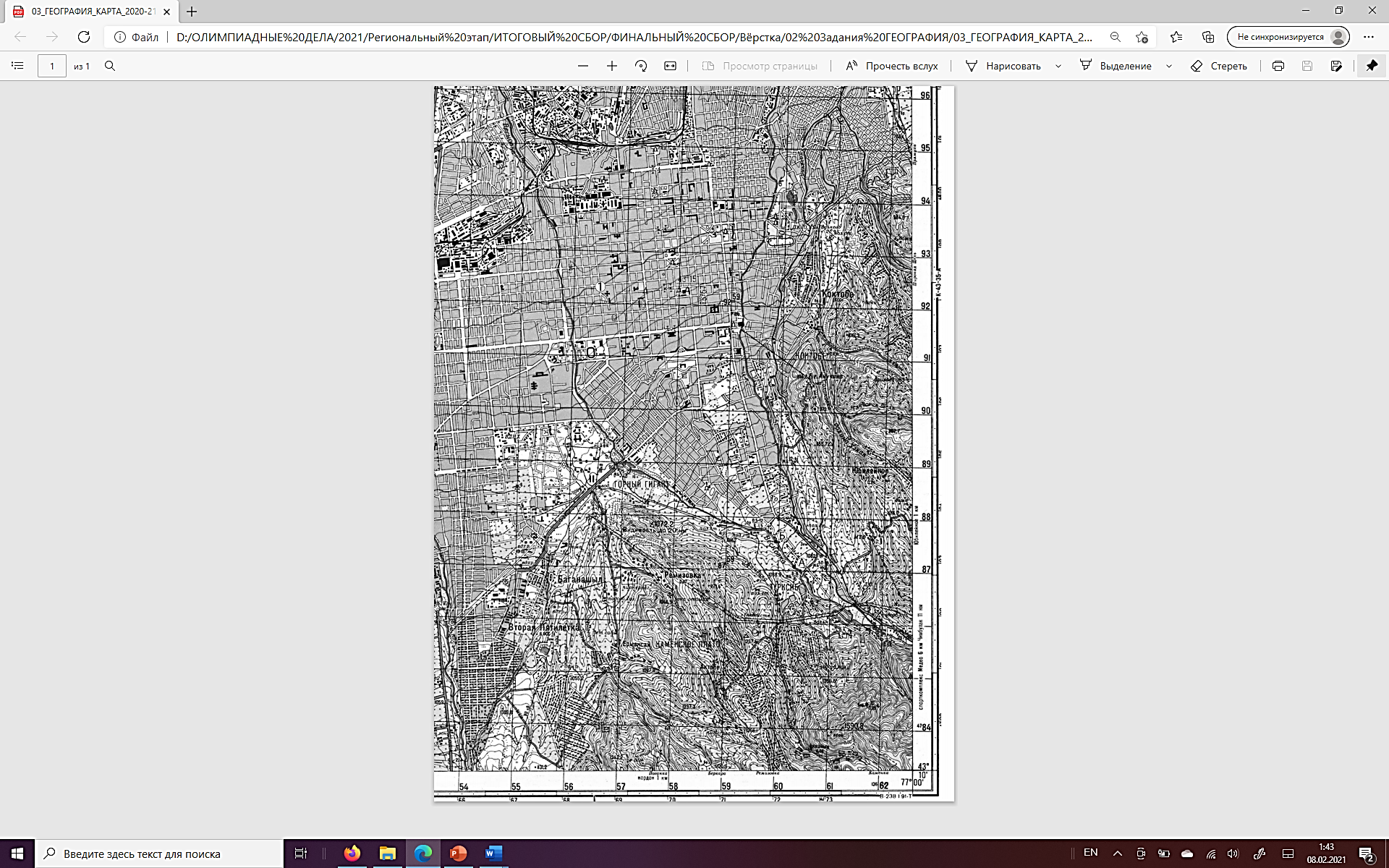 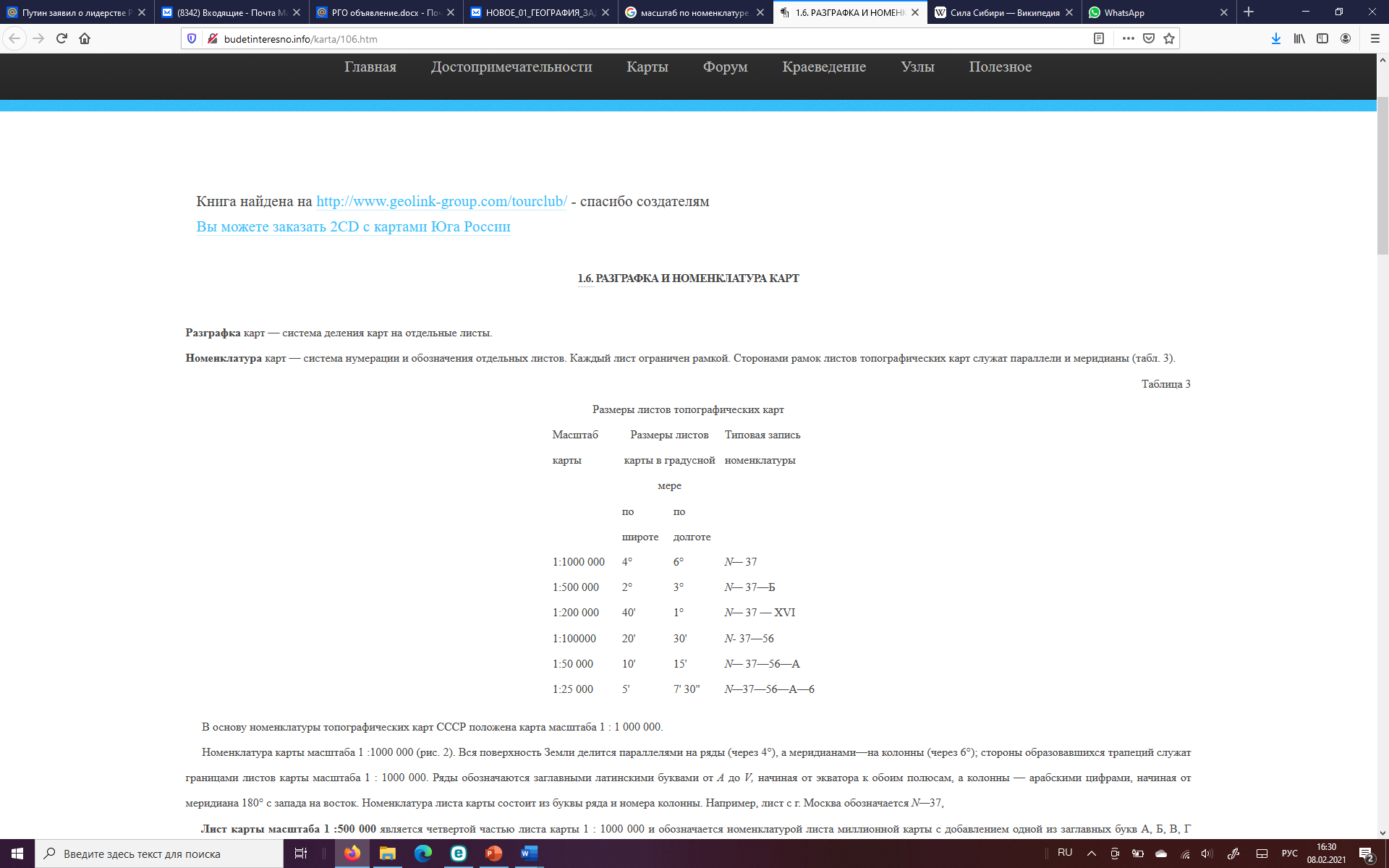 3,7 см
1,5 балла
4
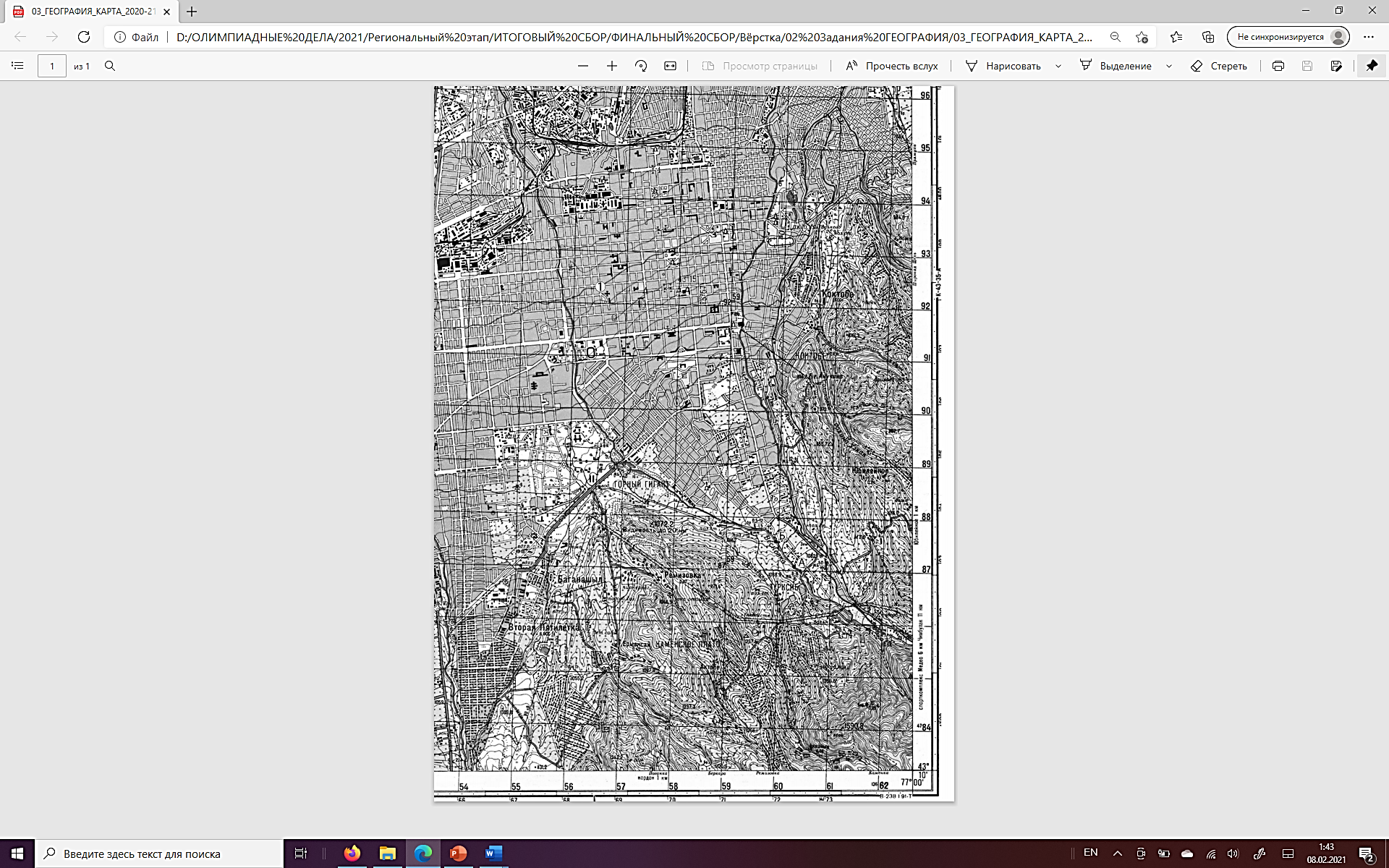 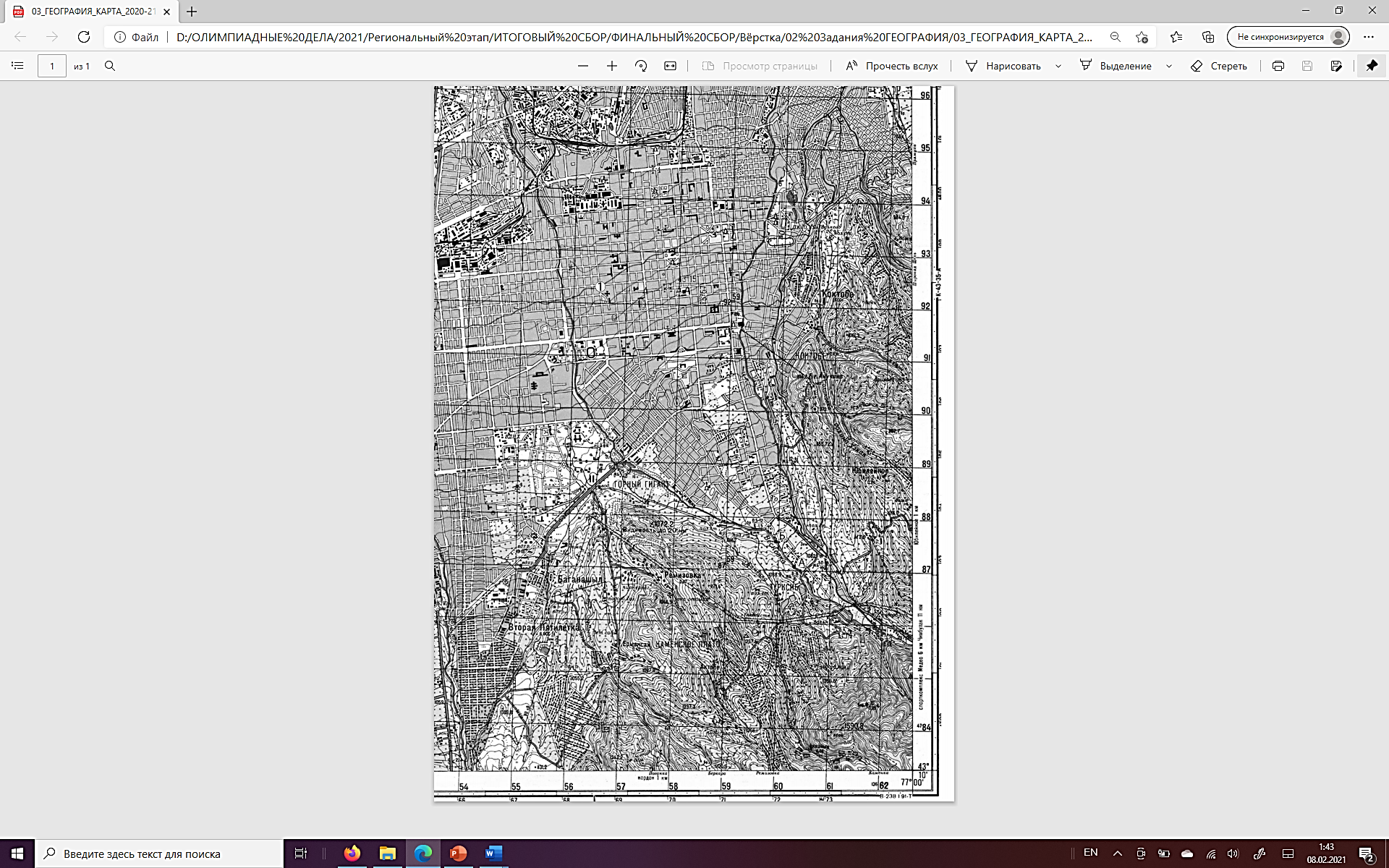 43°11’
2 балла
76°59’
5
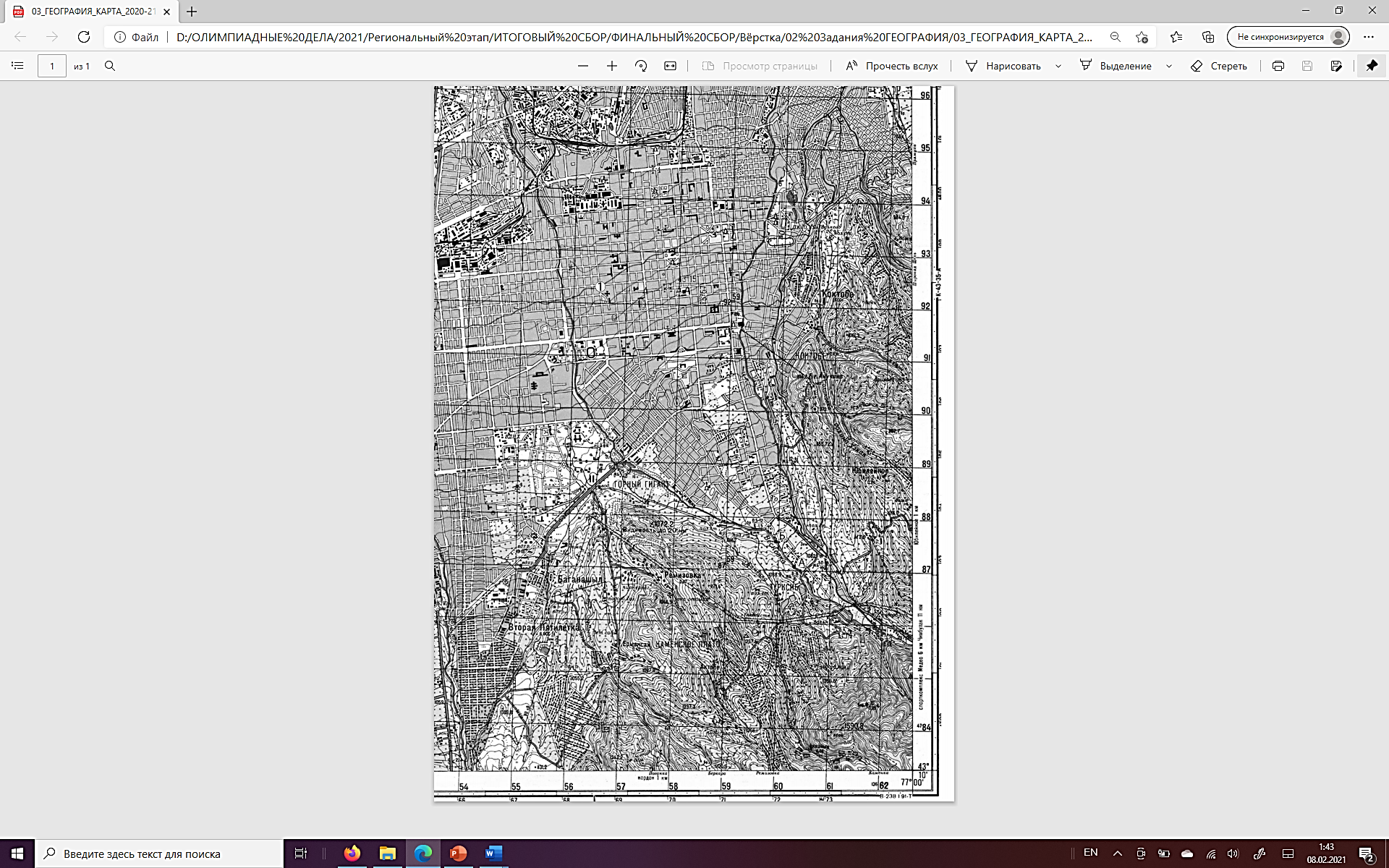 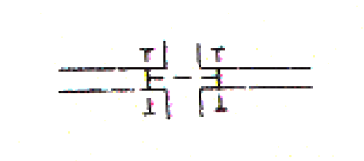 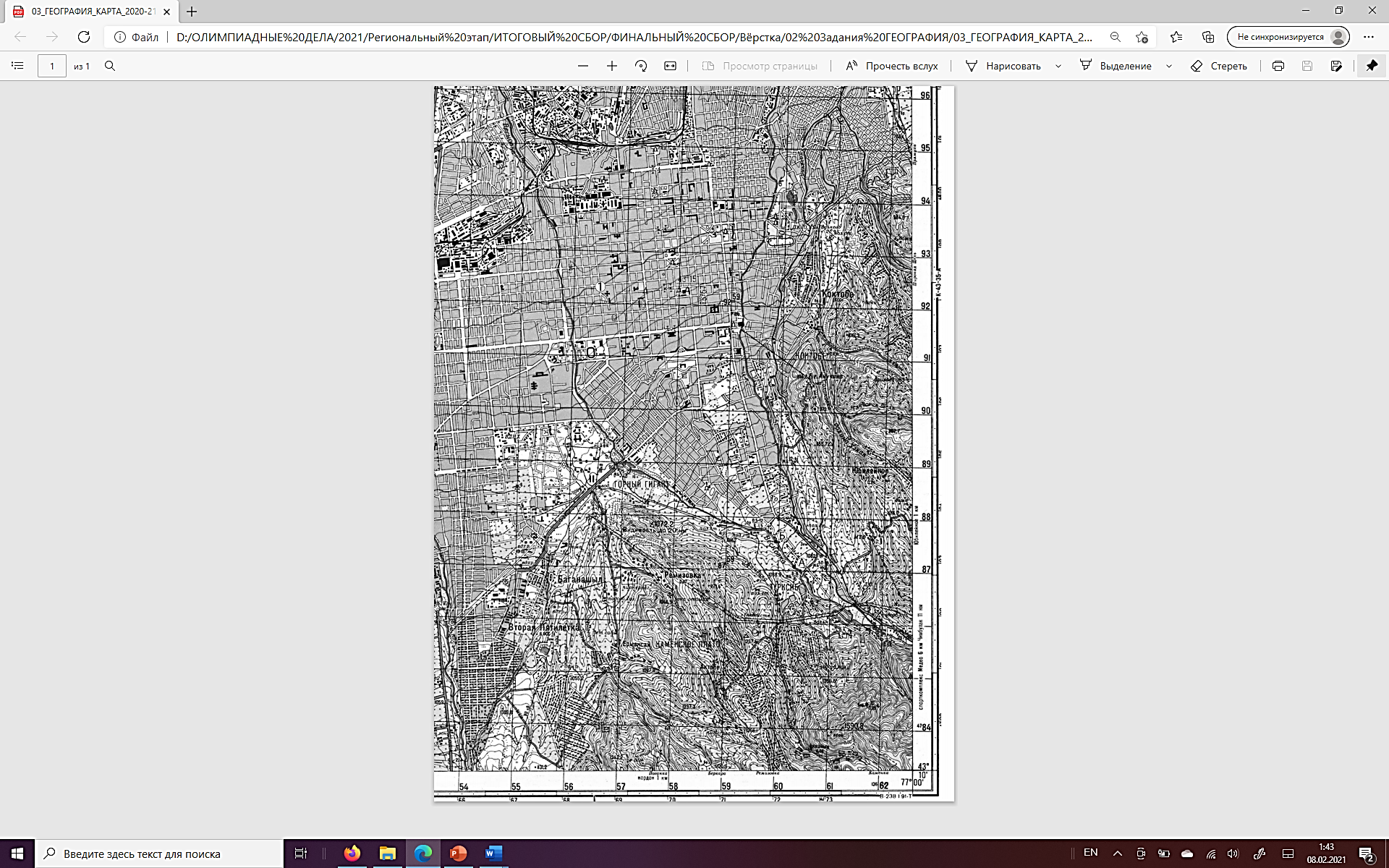 1 балл
6
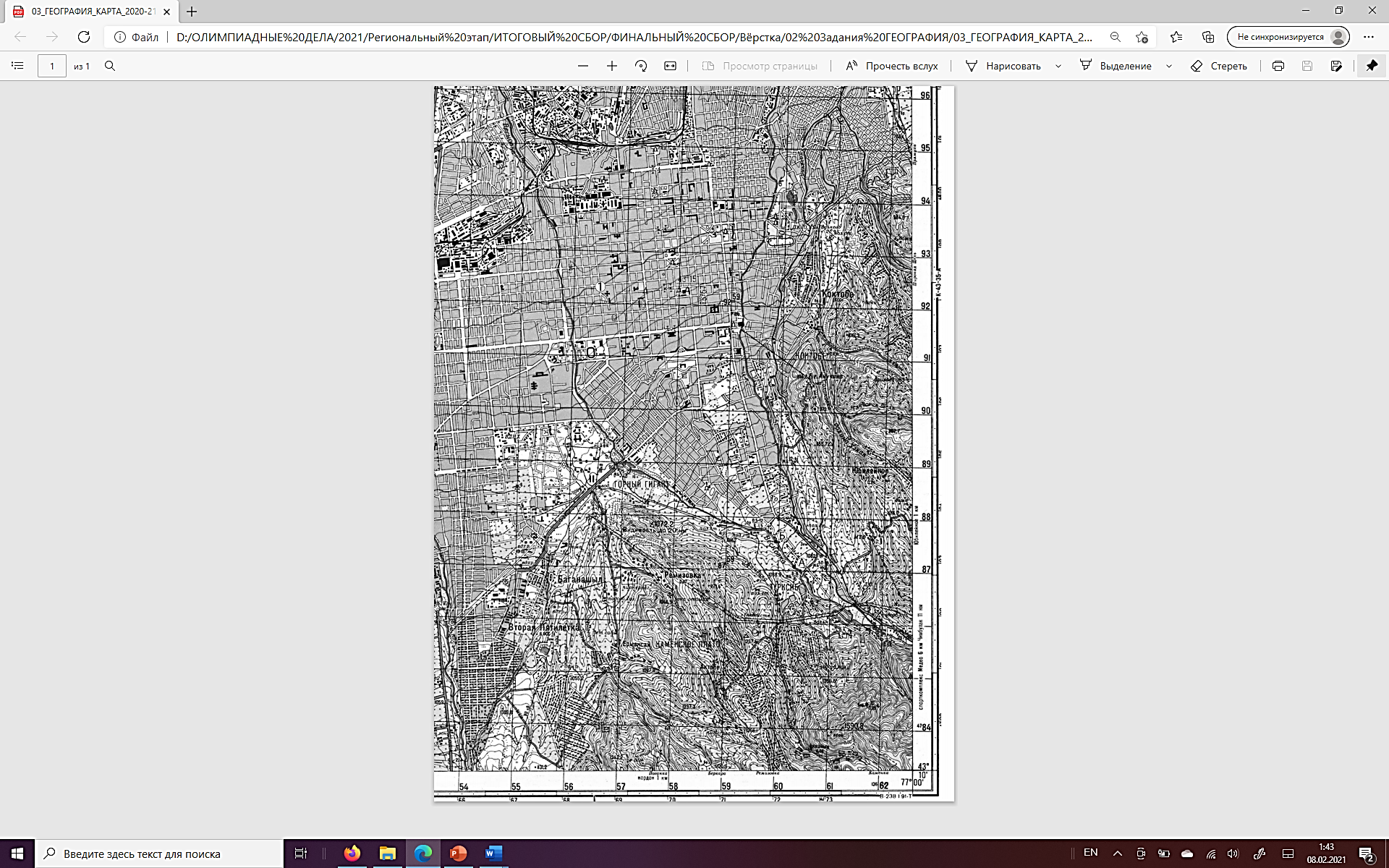 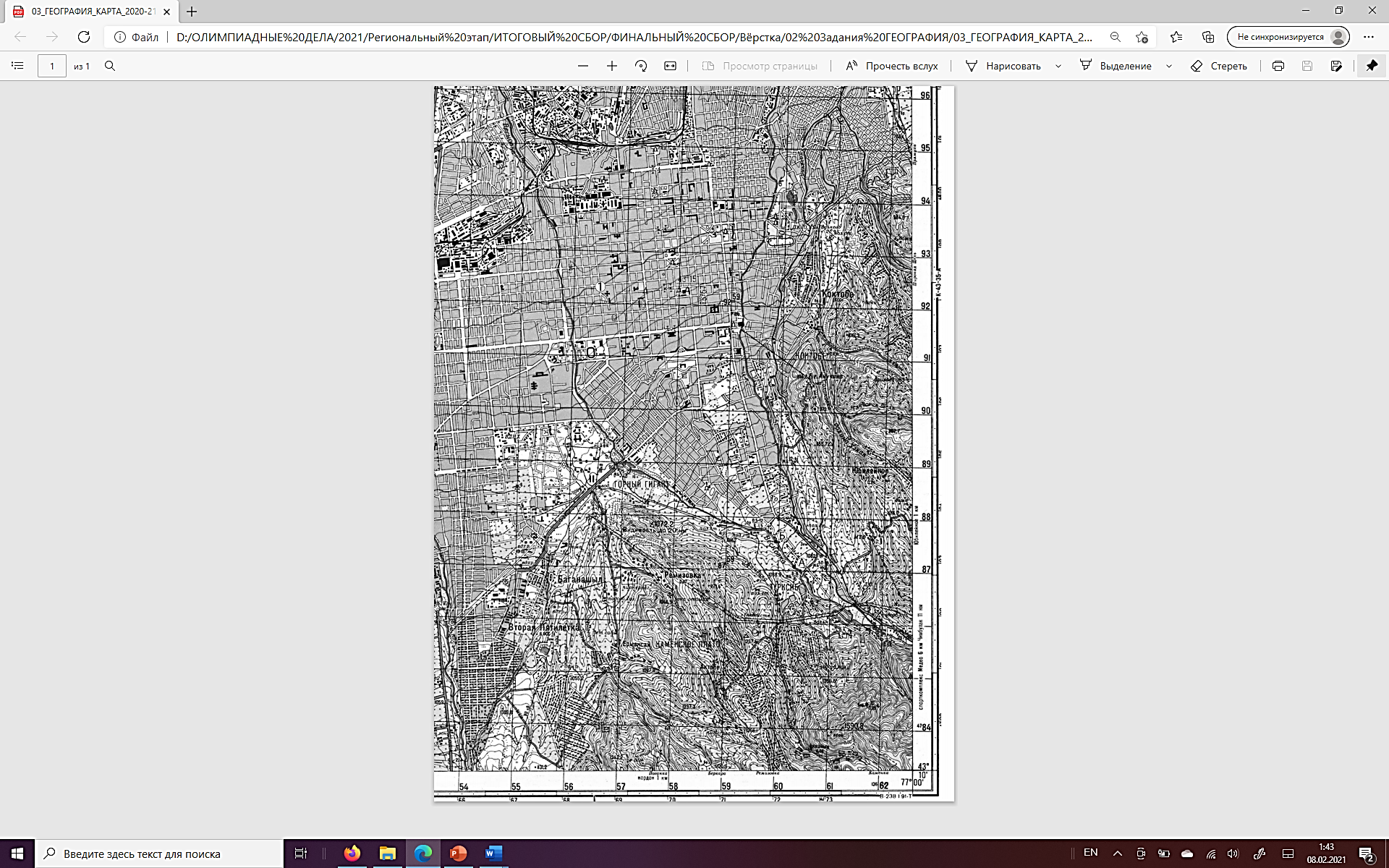 Отметка основной горизонтали 1000 м
Отметка высоты 1082 м
1,2 см
Значит горизонтали проведены через 10 м
Между точками А и Б как раз 30 м
2 балла
7
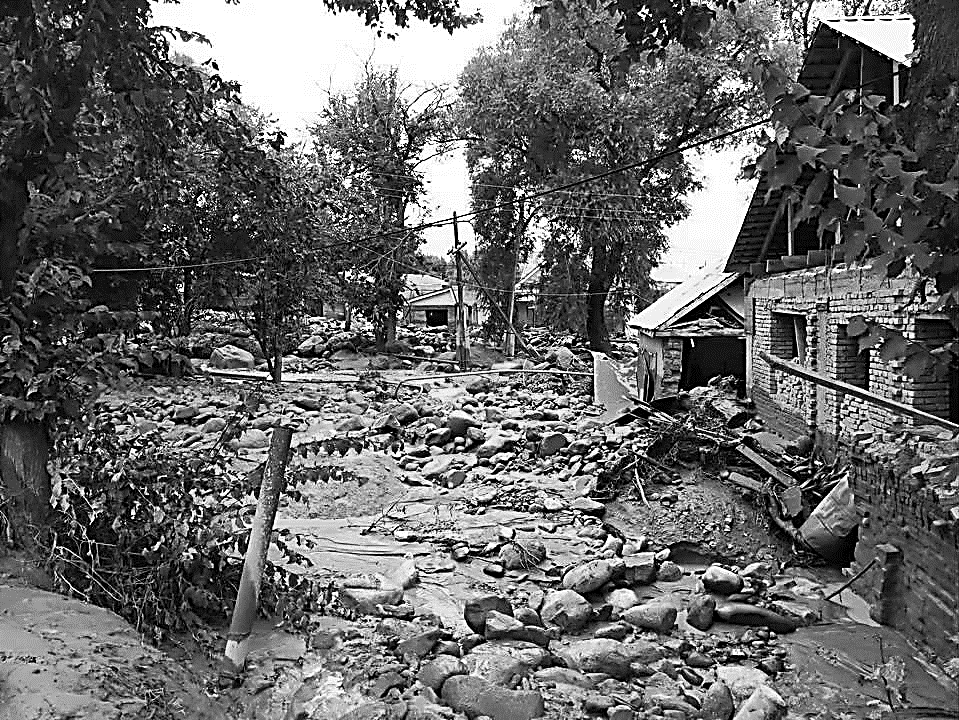 Если явление названо неверно, то за всё задание ставится 0 баллов
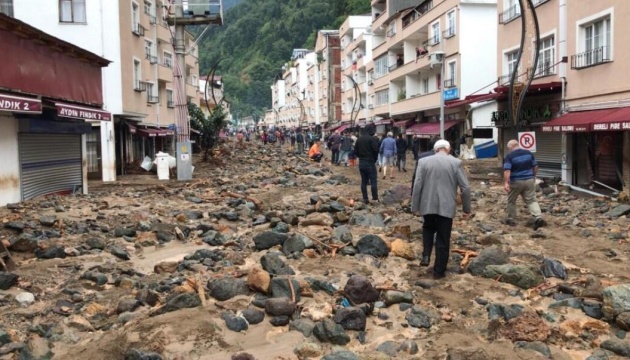 3 балла
8
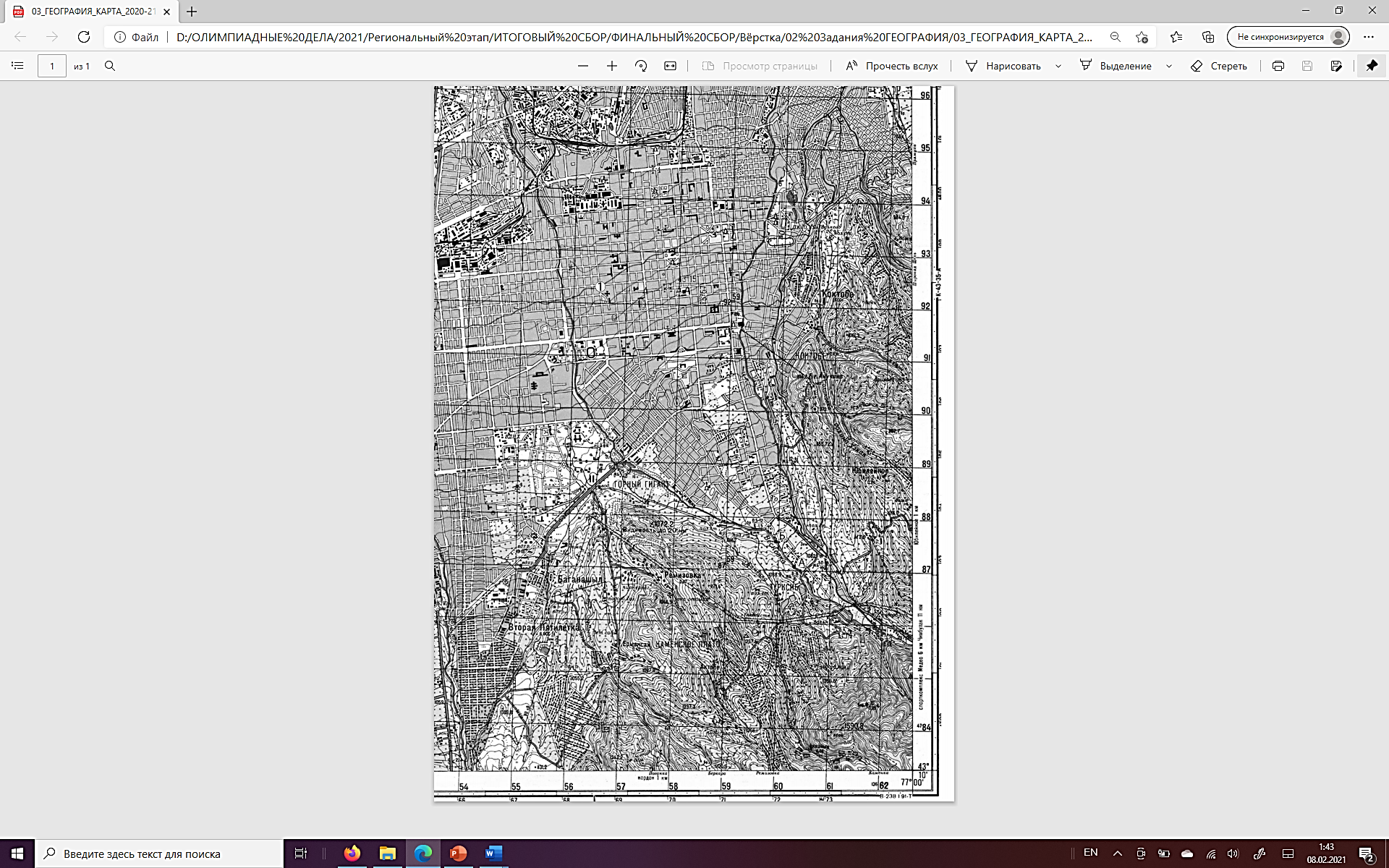 1,5 балла
9
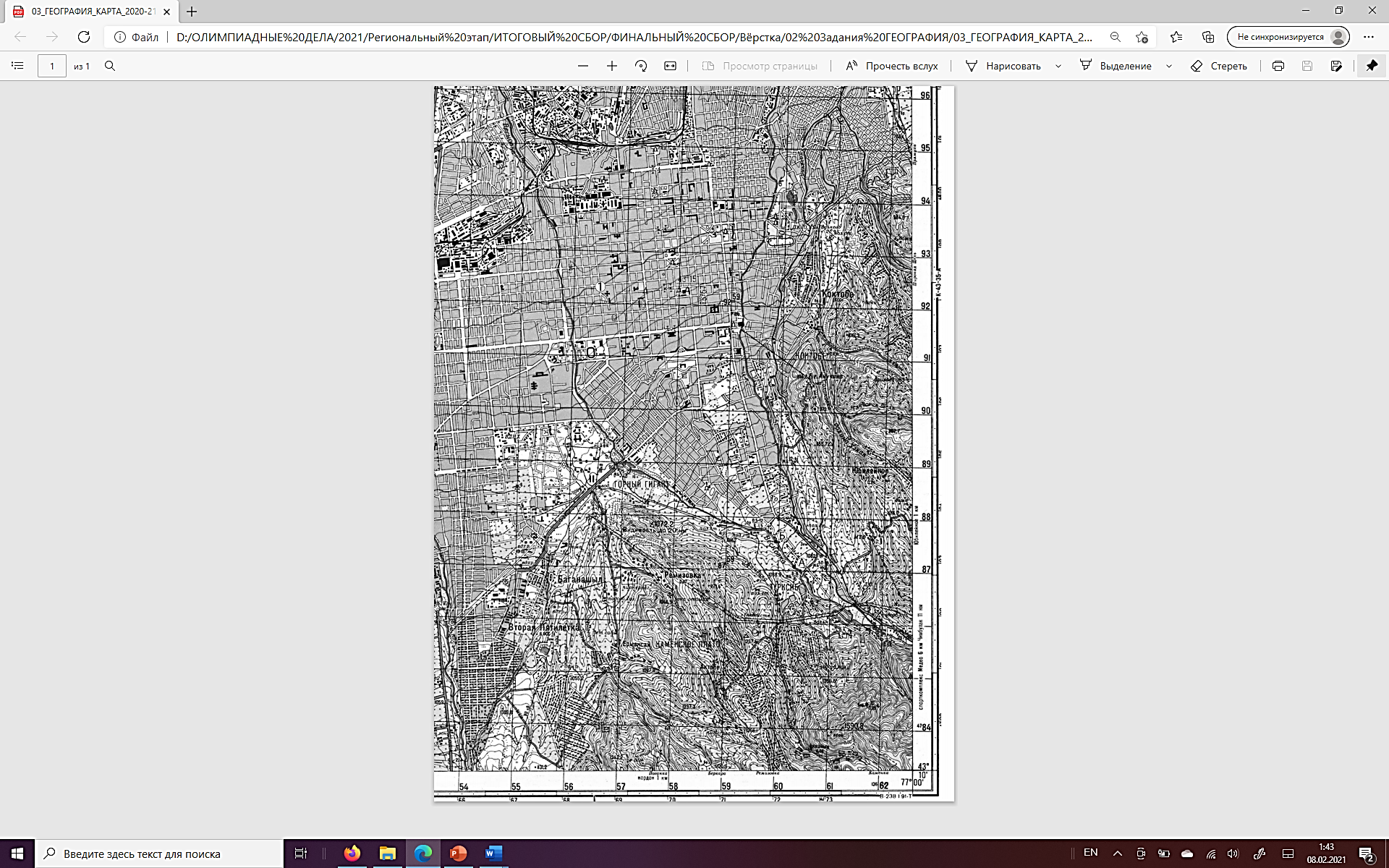 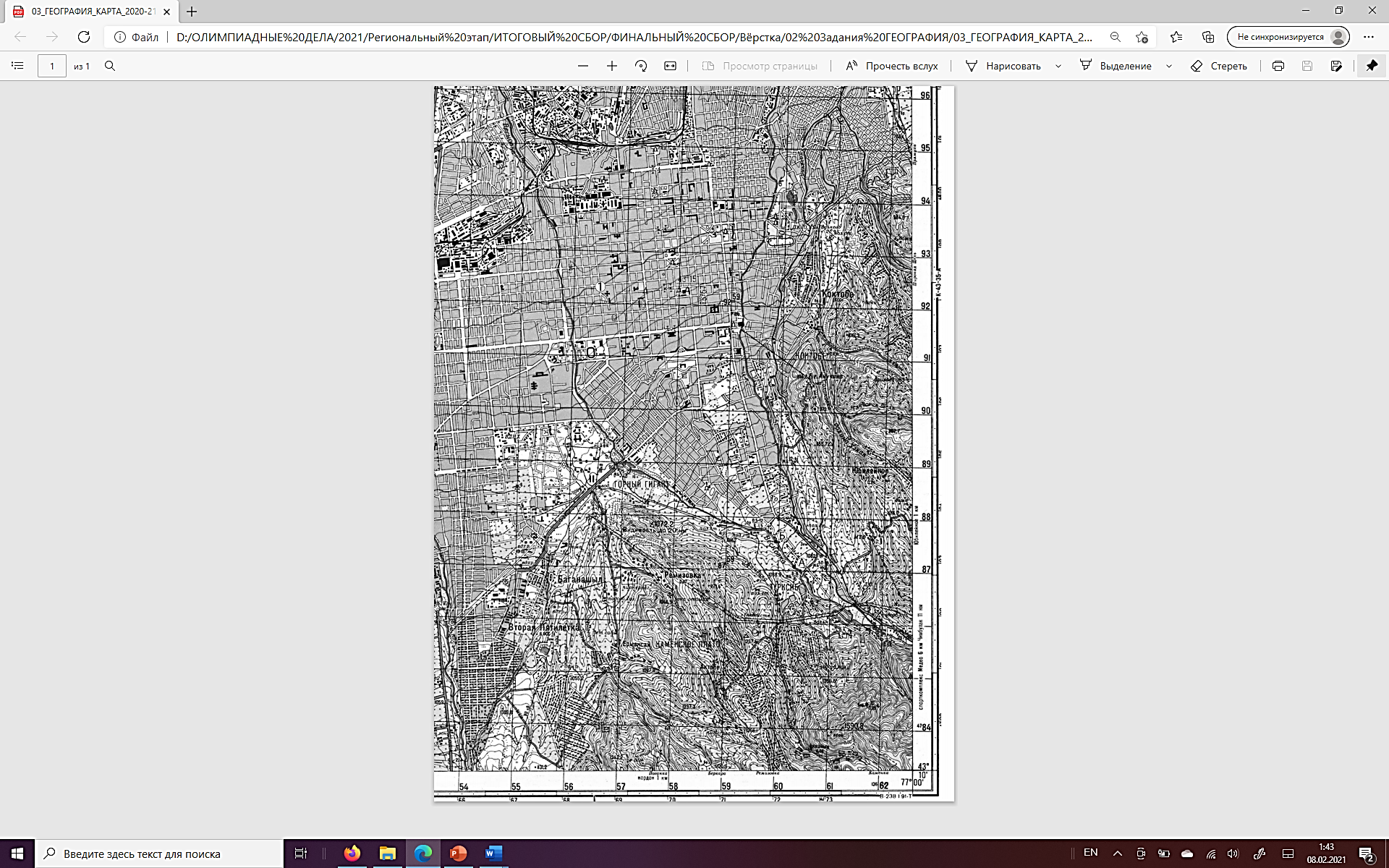 2 балла
Итого – максимум 20 баллов
Тестовые задания
3 тур
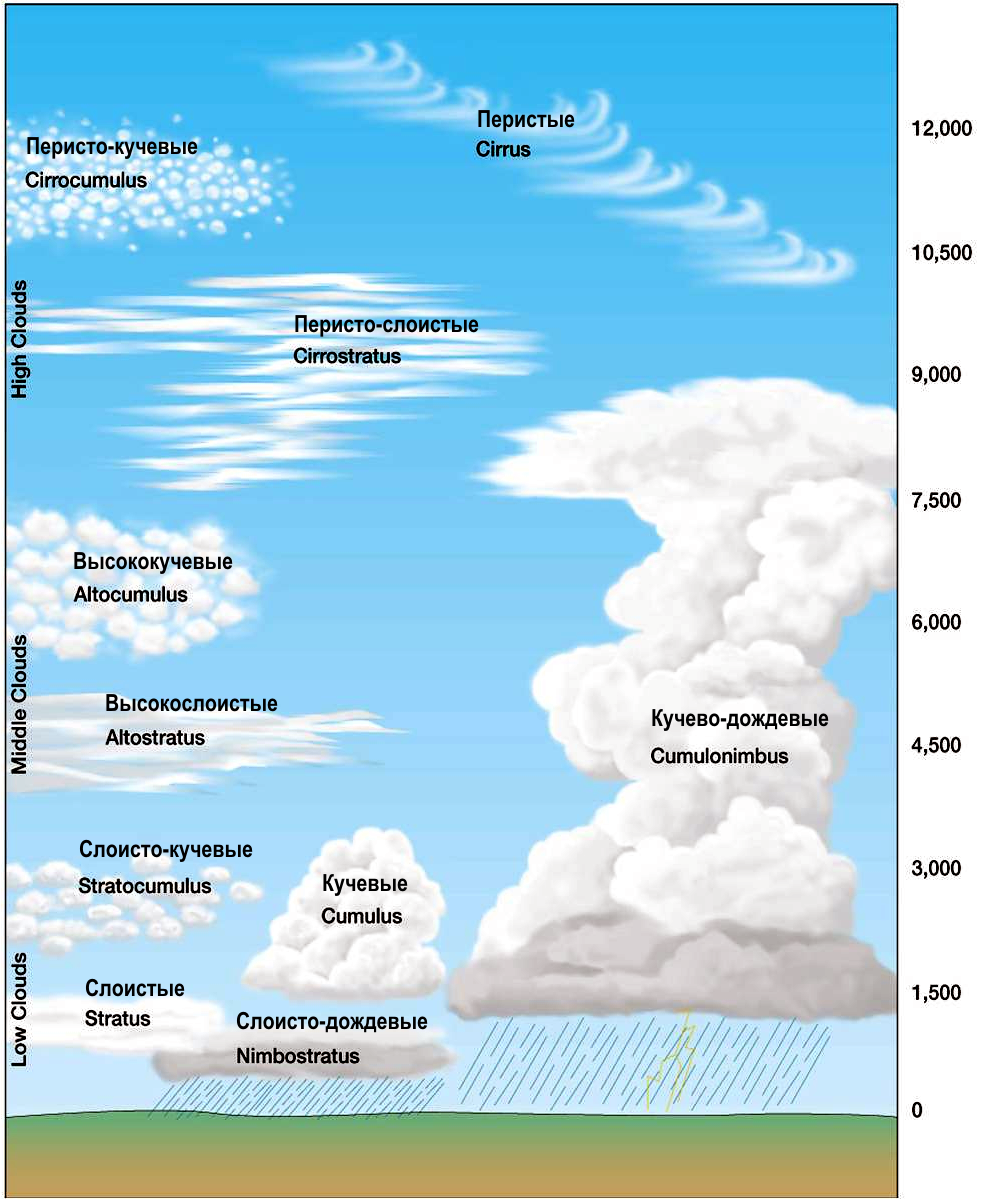 Тест 1
Какие облака имеют вертикальное развитие в условиях восходящей конвекции?
А. Кучевые.
Б. Перистые.
В. Серебристые.
Г. Слоистые.
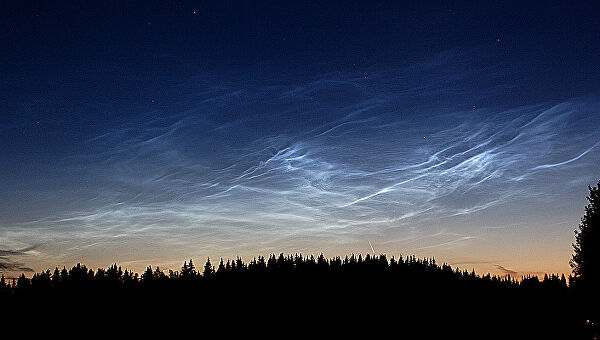 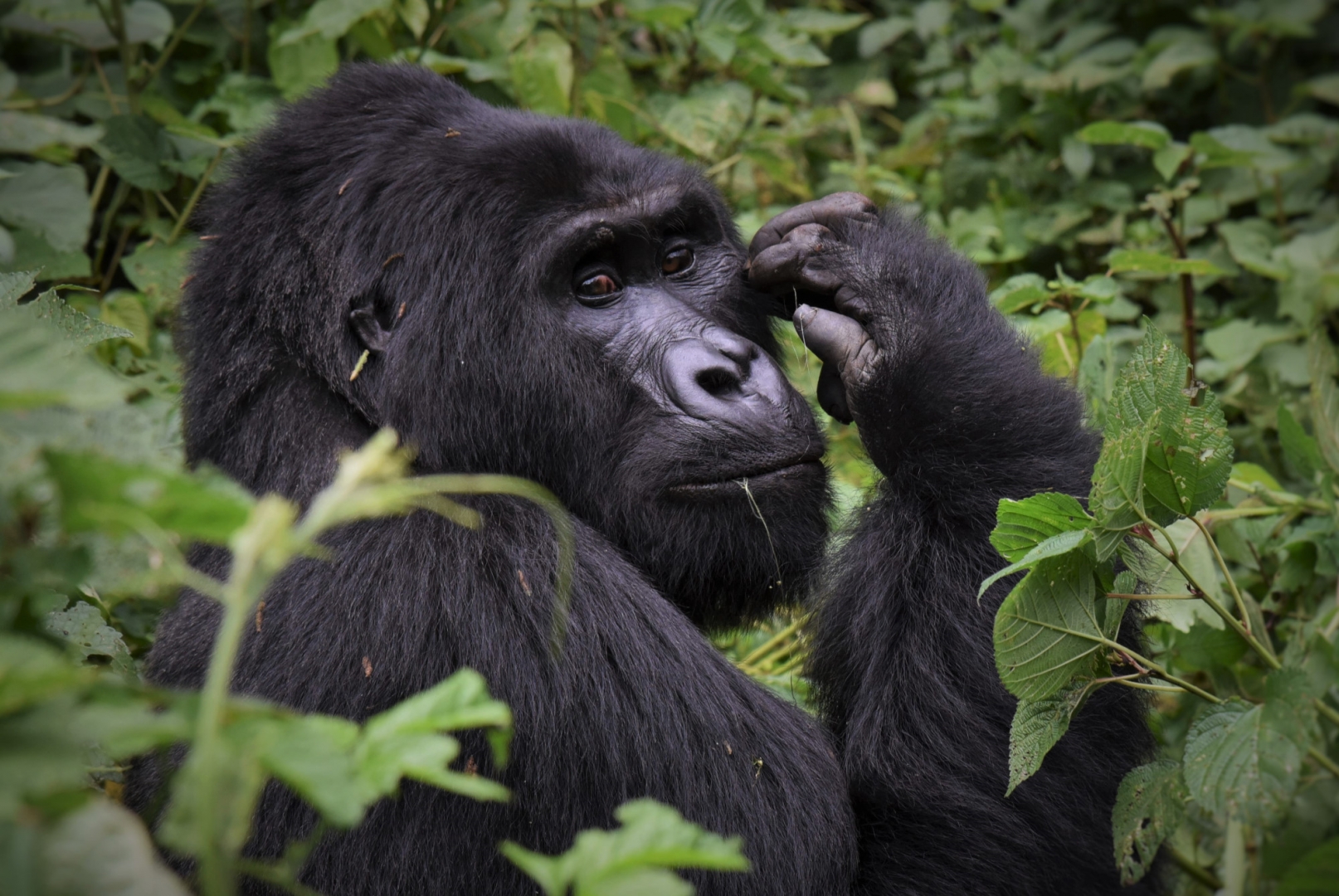 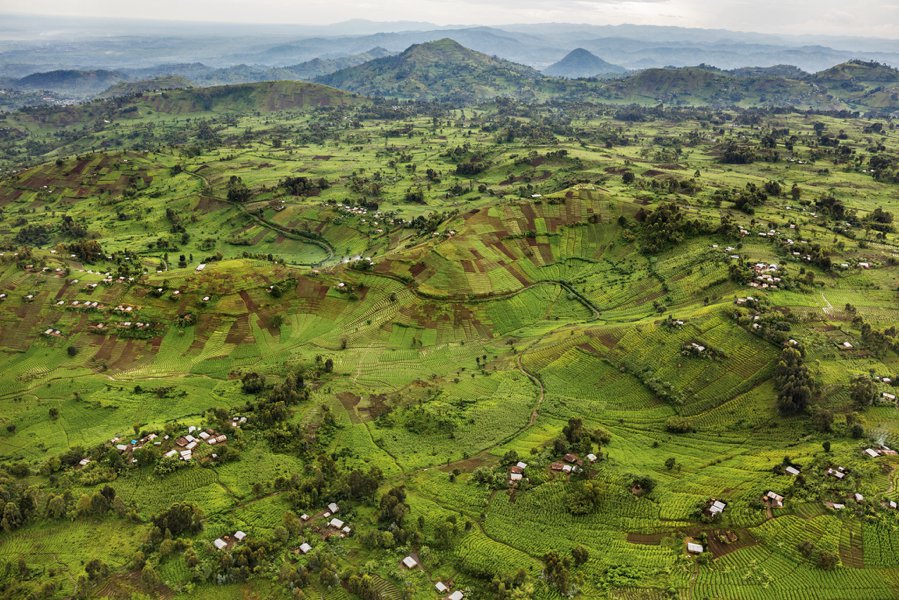 Тест 2
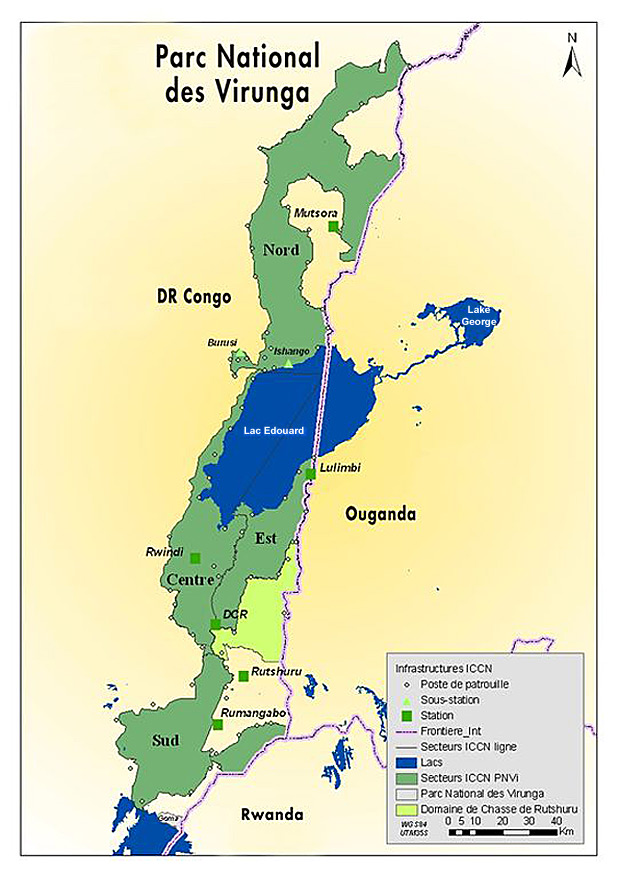 В пределах каких особо охраняемых природных территорий обитают горные гориллы?
А. Вирунга и Бвинди.
Б. Крюгера и Центральная Калахари.
В. Масаи-Мара и Амбосели.
Г. Серенгети и Нгоронгоро.
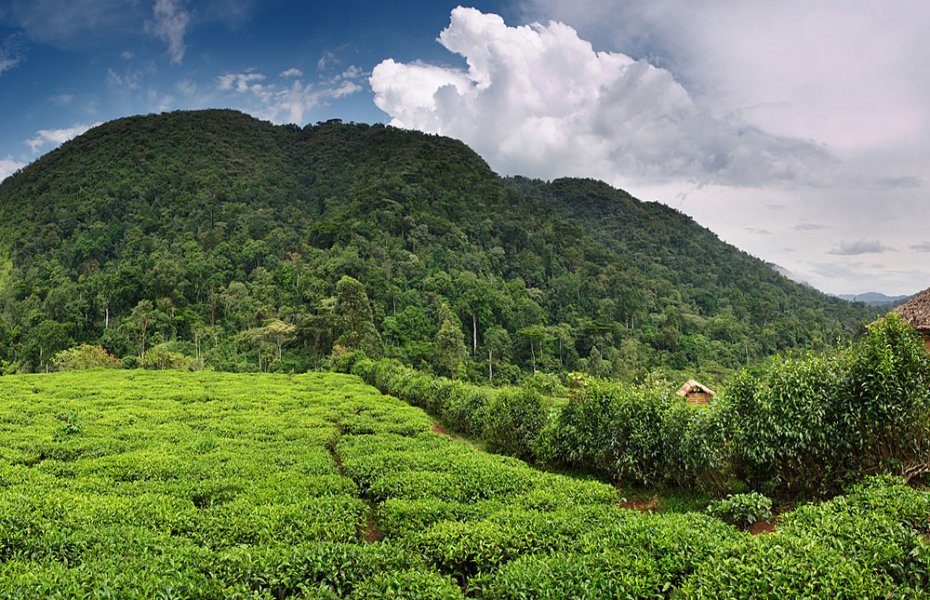 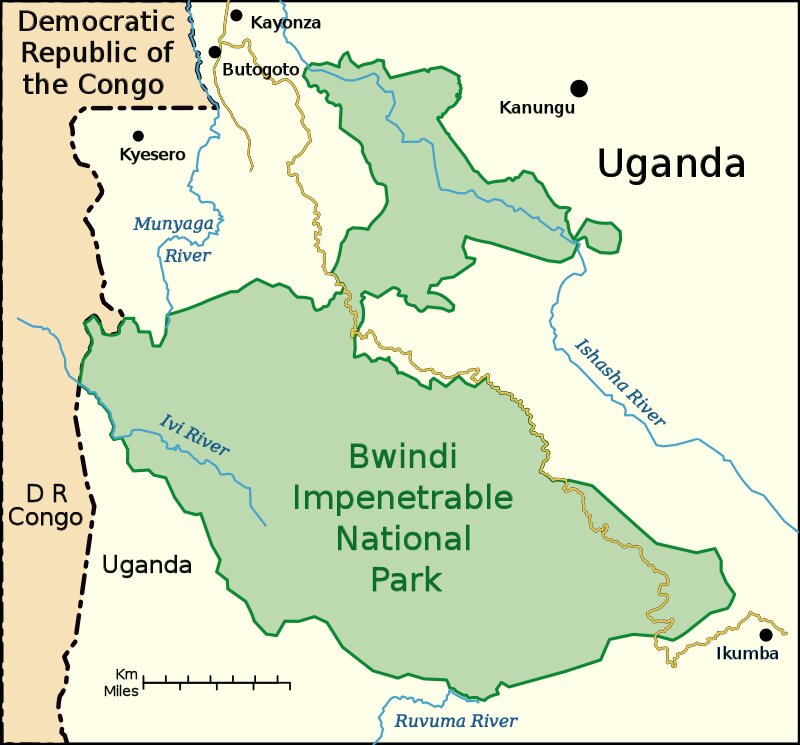 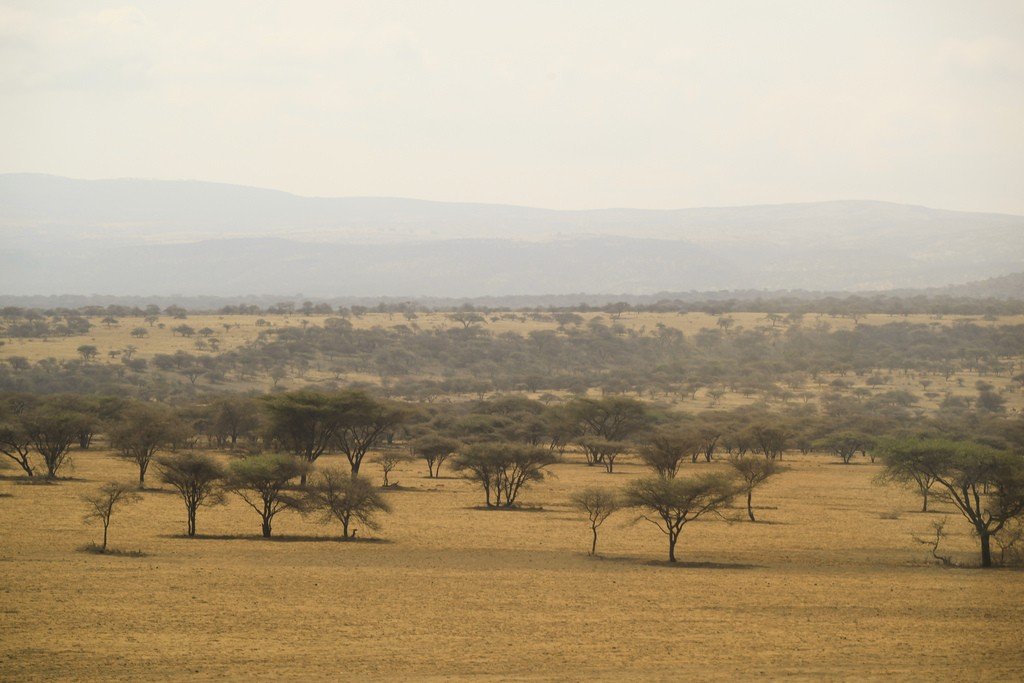 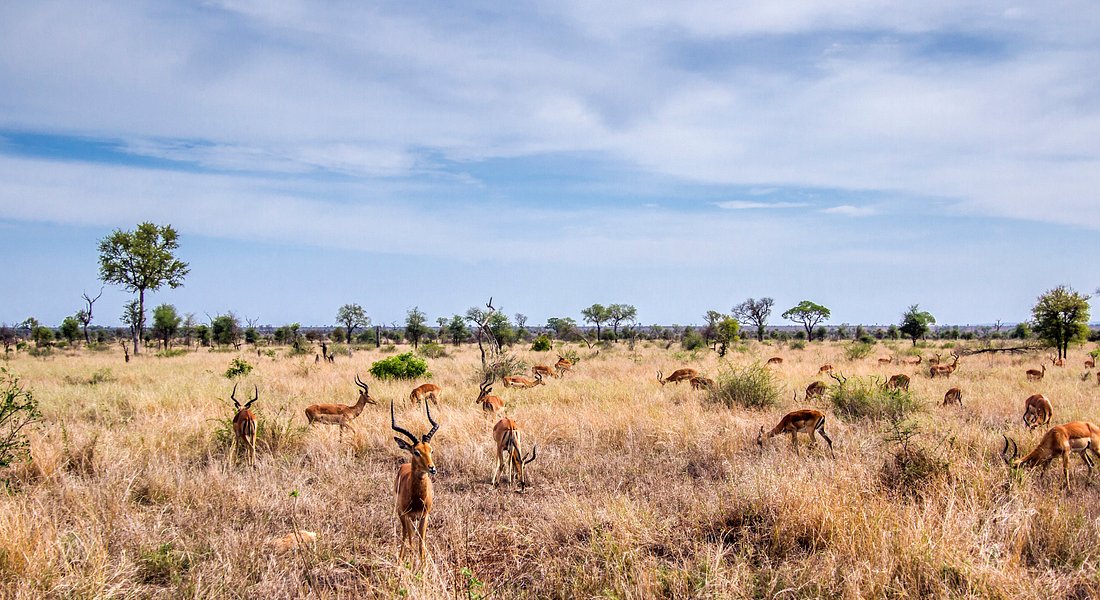 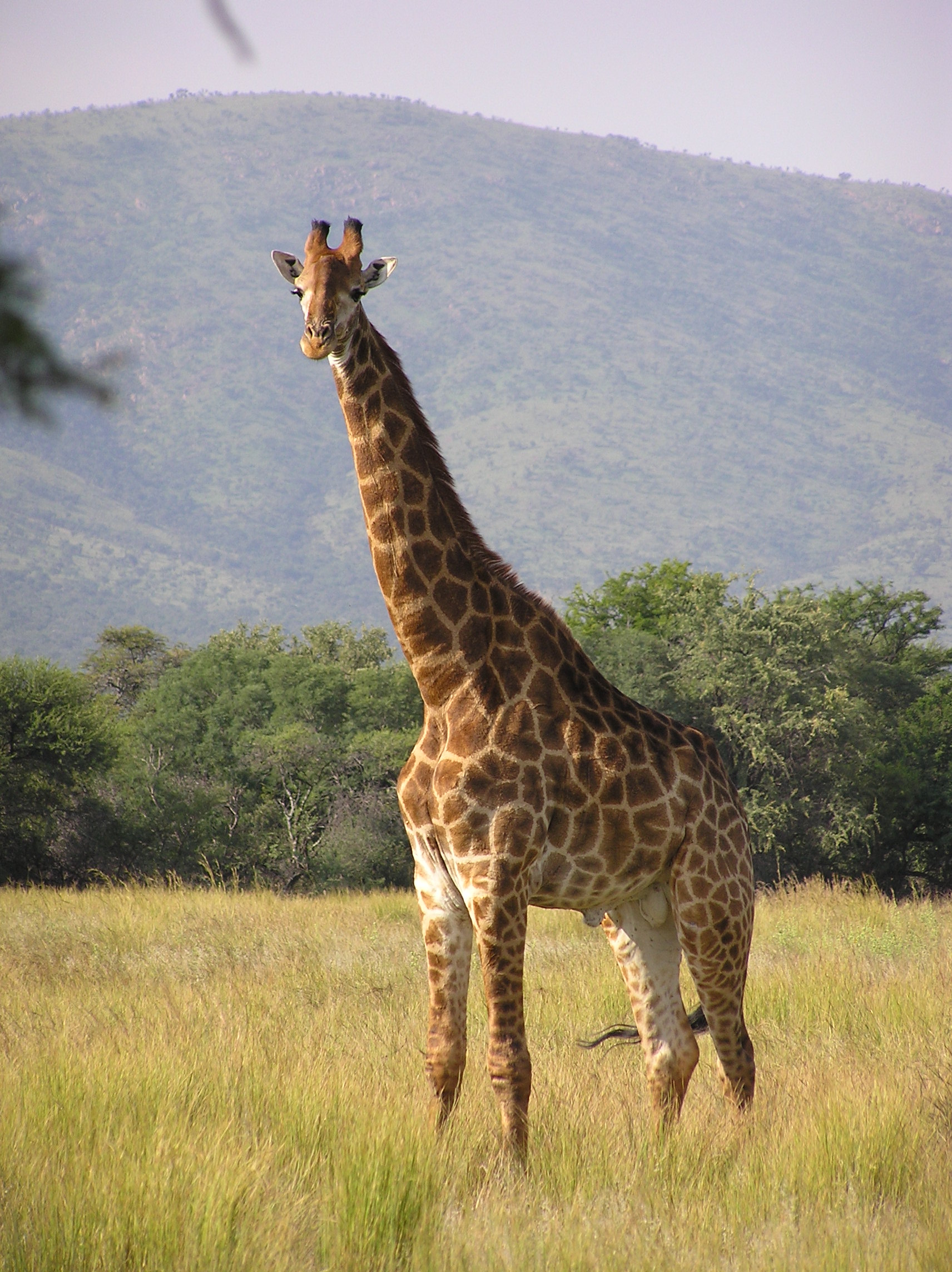 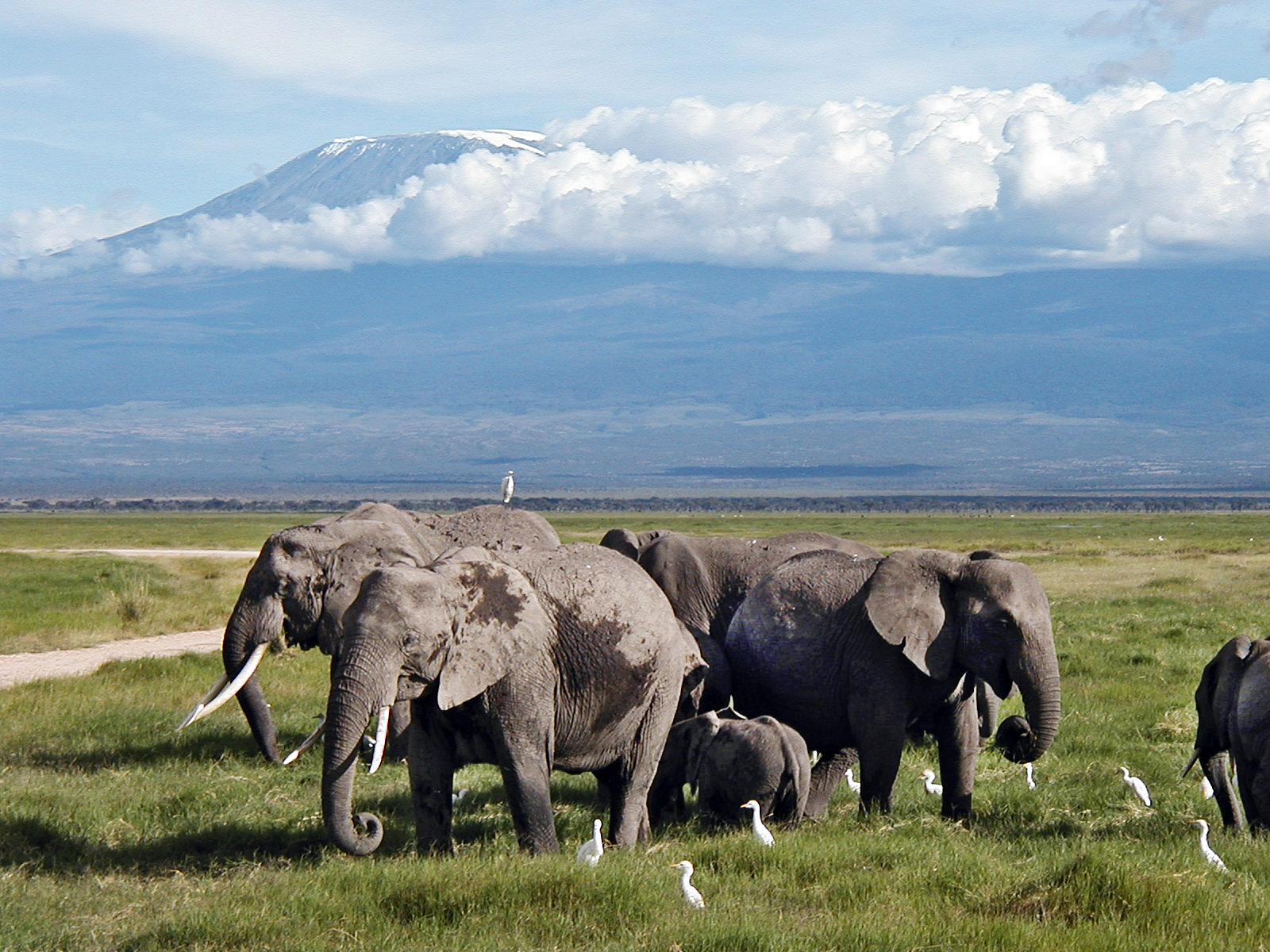 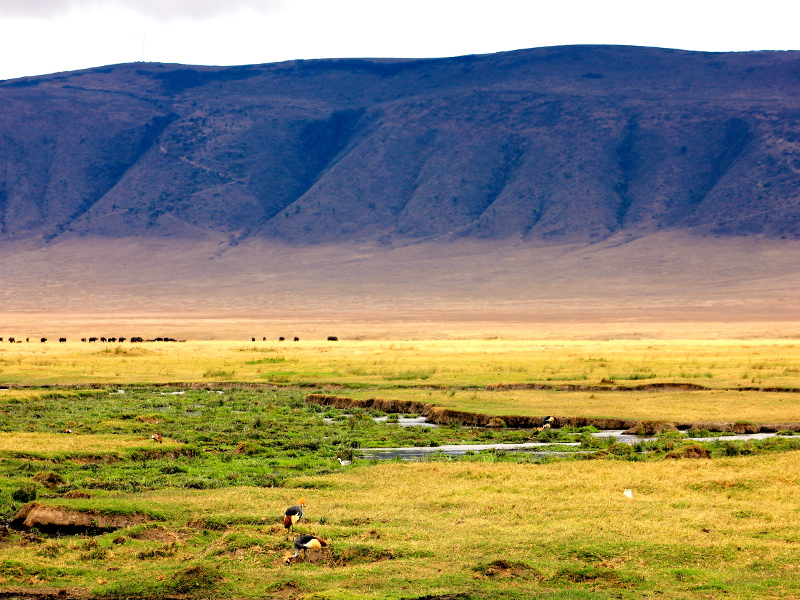 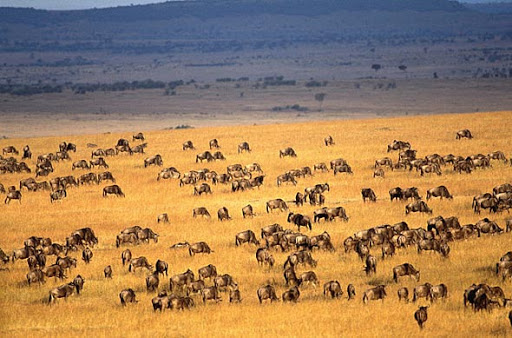 Тест 3
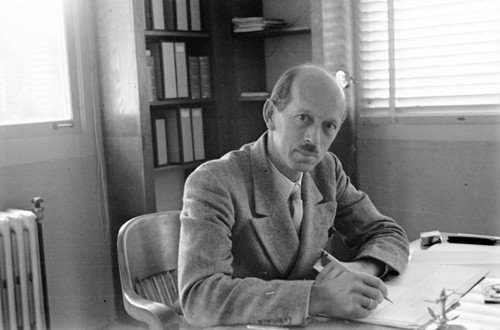 Харальд Ульрик Свердруп (15.11.1888—21.08.1957)
норвежский океанограф и метеоролог.
С 1918 по 1925 г. руководил научными исследованиями в экспедиции на шхуне «Мод», в ходе которой было установлено, что мыс Челюскина является самой северной точкой Евразии.
Как называется внесистемная единица измерения объёма перемещения воды морскими течениями, равная 1 млн м3/с?
А. Кусто.
Б. Немо.
В. Свердруп.
Г. Сенкевич.
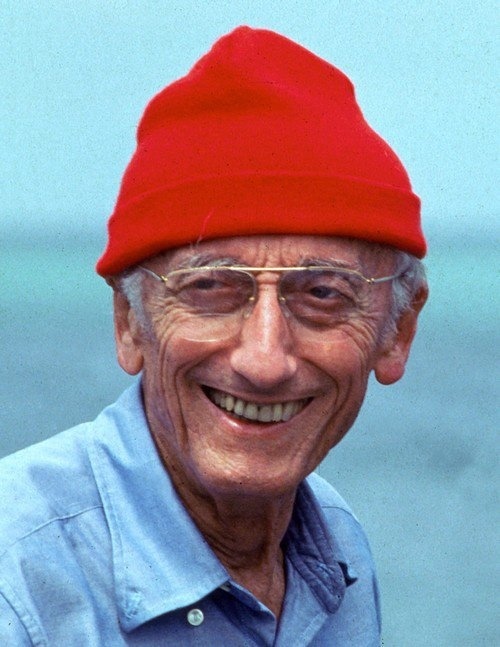 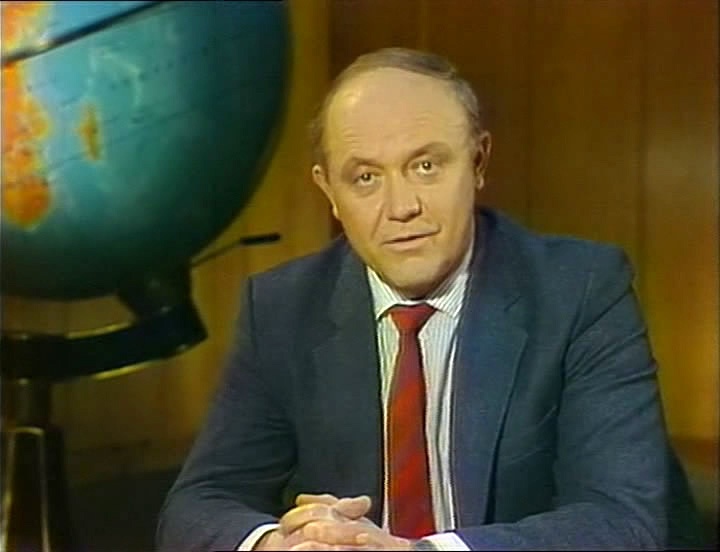 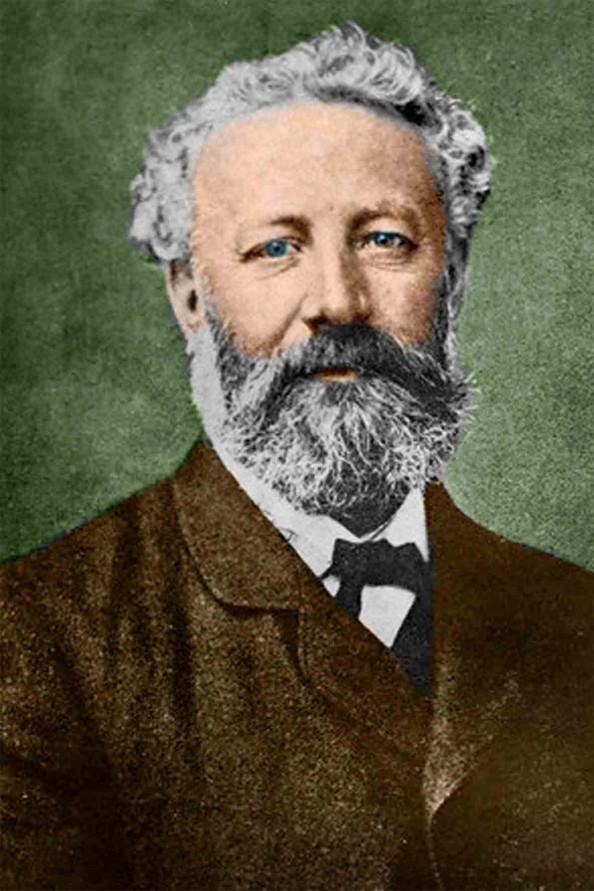 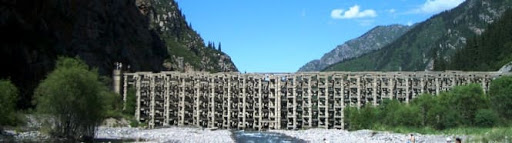 Тест 4
От какого стихийного бедствия может защитить инженерное сооружение, изображенное на представленной фотографии?
А. Землетрясение.
Б. Оползень.
В. Паводок.
Г. Сель.
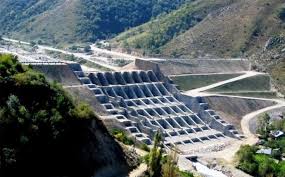 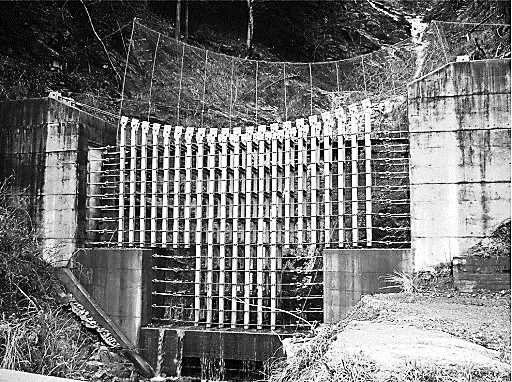 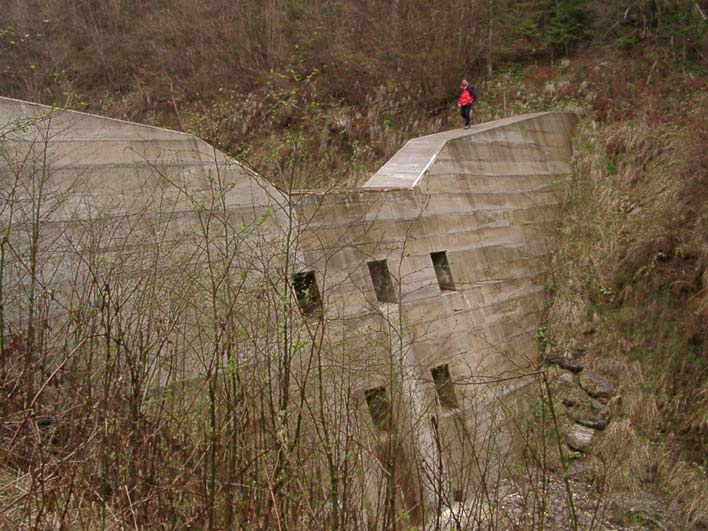 Тест 5
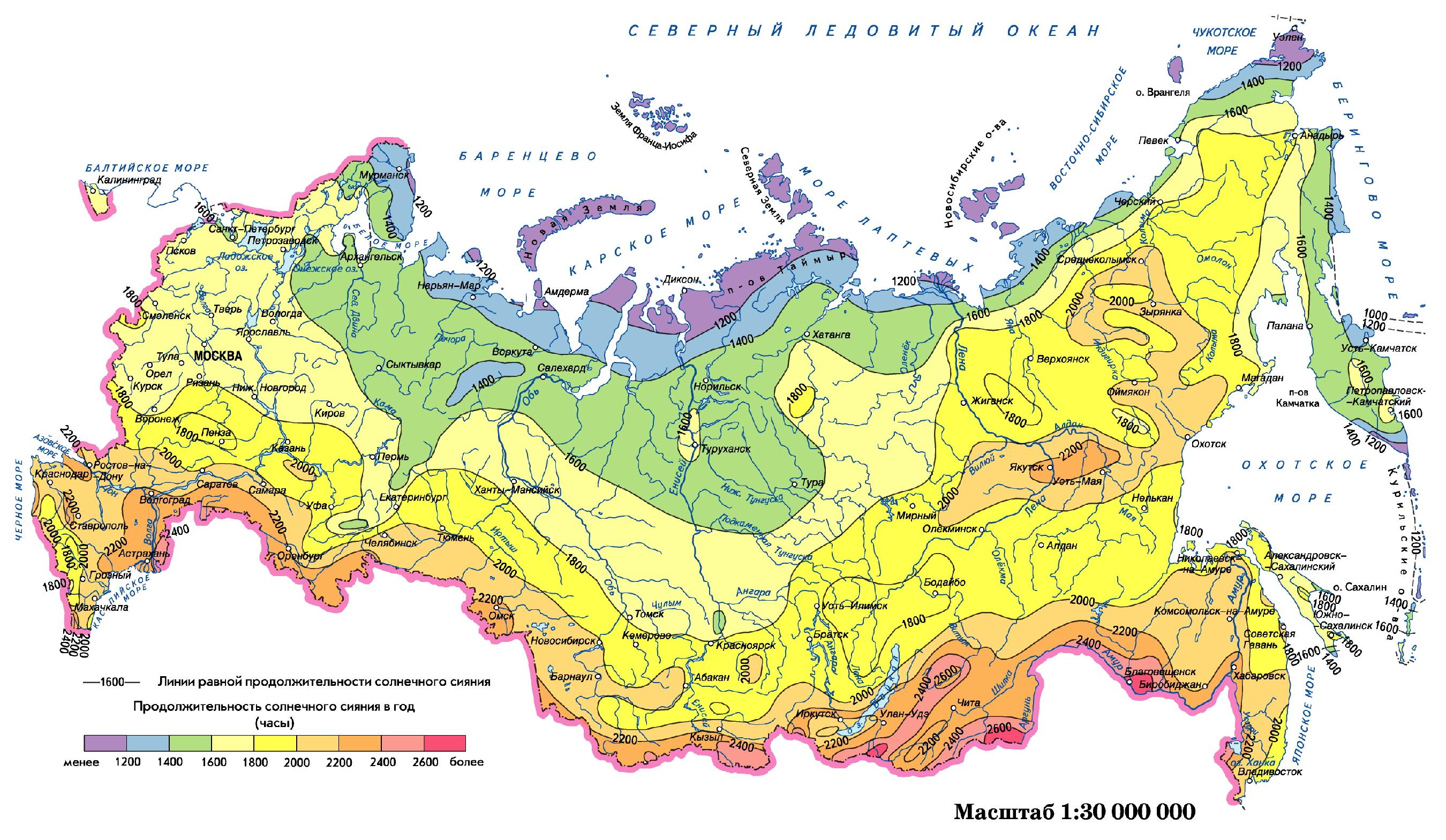 В каком из перечисленных городов наблюдается наибольшее среднее годовое значение продолжительности солнечного сияния?
А. Улан-Удэ.
Б. Уфа.
В. Челябинск.
Г. Южно-Сахалинск.
Тест 6
78°+180°=258°
Каков будет обратный азимут, если прямой азимут составляет 78˚?
А. 12˚.
Б. 102˚.
В. 258˚.
Г. 282˚
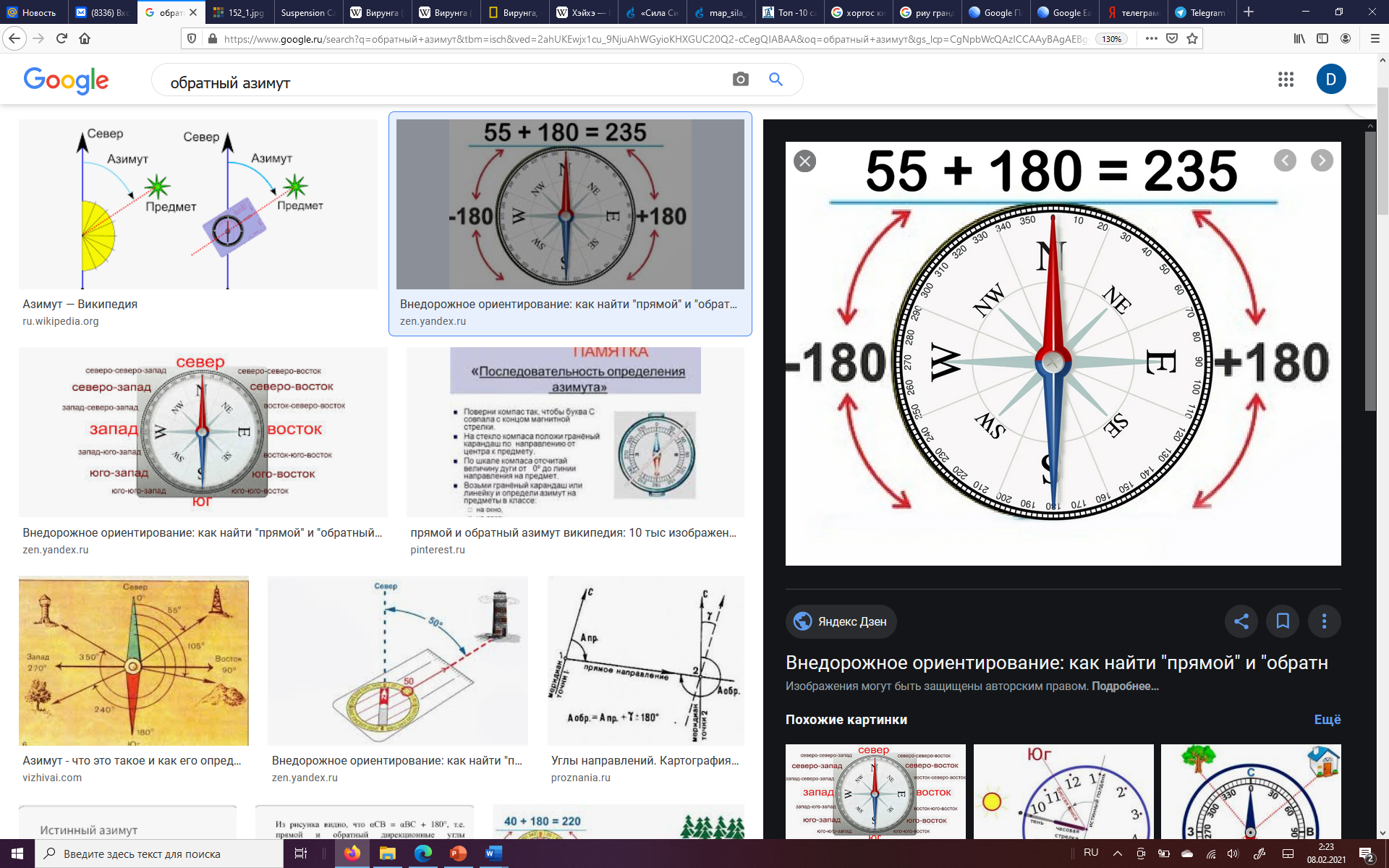 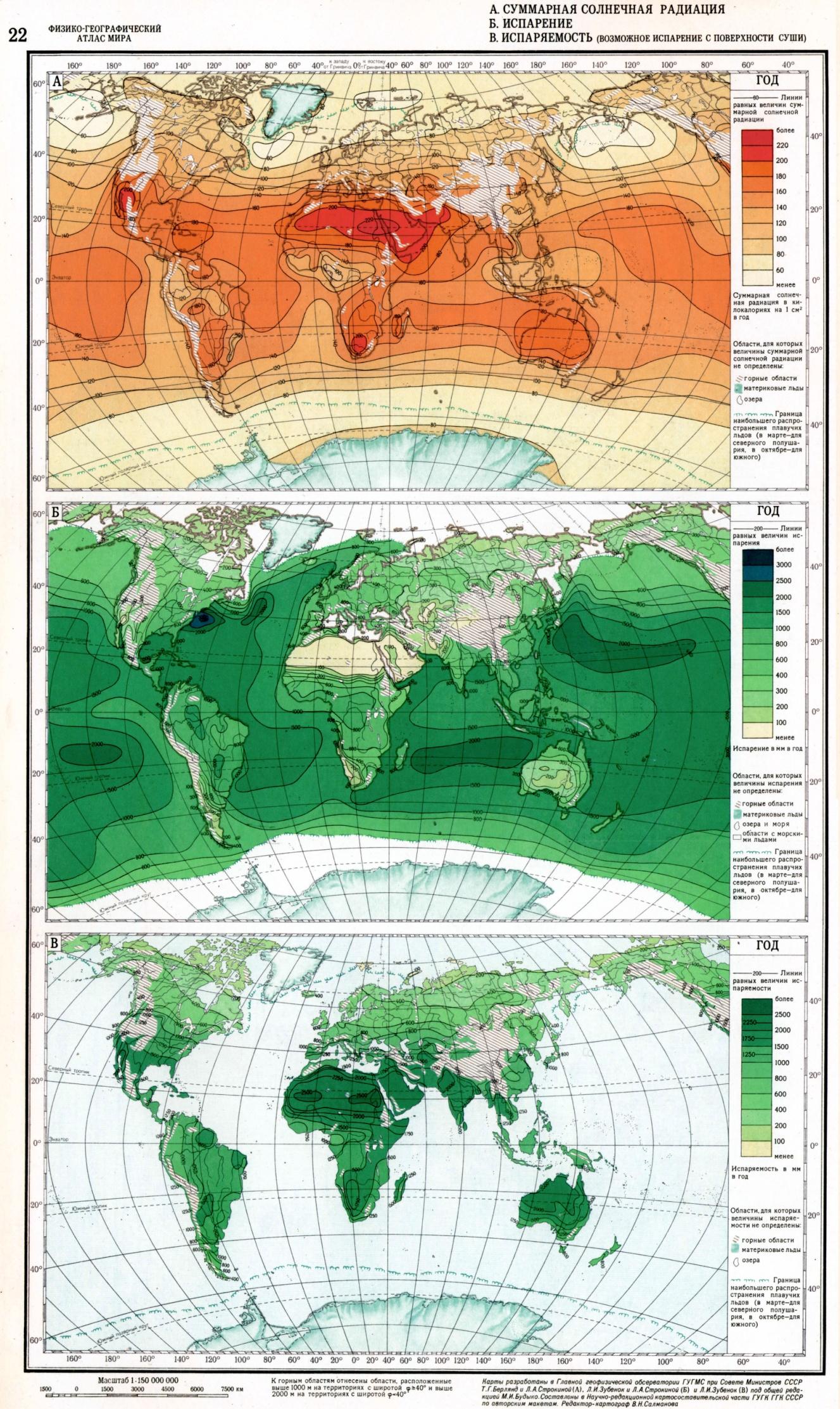 Тест 7
Какое соотношение отражает избыточность увлажнения территории?
А. Превышение годового количества осадков над годовым показателем испарения.
Б. Превышение годового количества осадков над годовым показателем испаряемости.
В. Превышение годового количества осадков над годовым показателем объёма стока.
Г. Превышение количества осадков в зимний период над количеством осадков в летний период.
Испарение
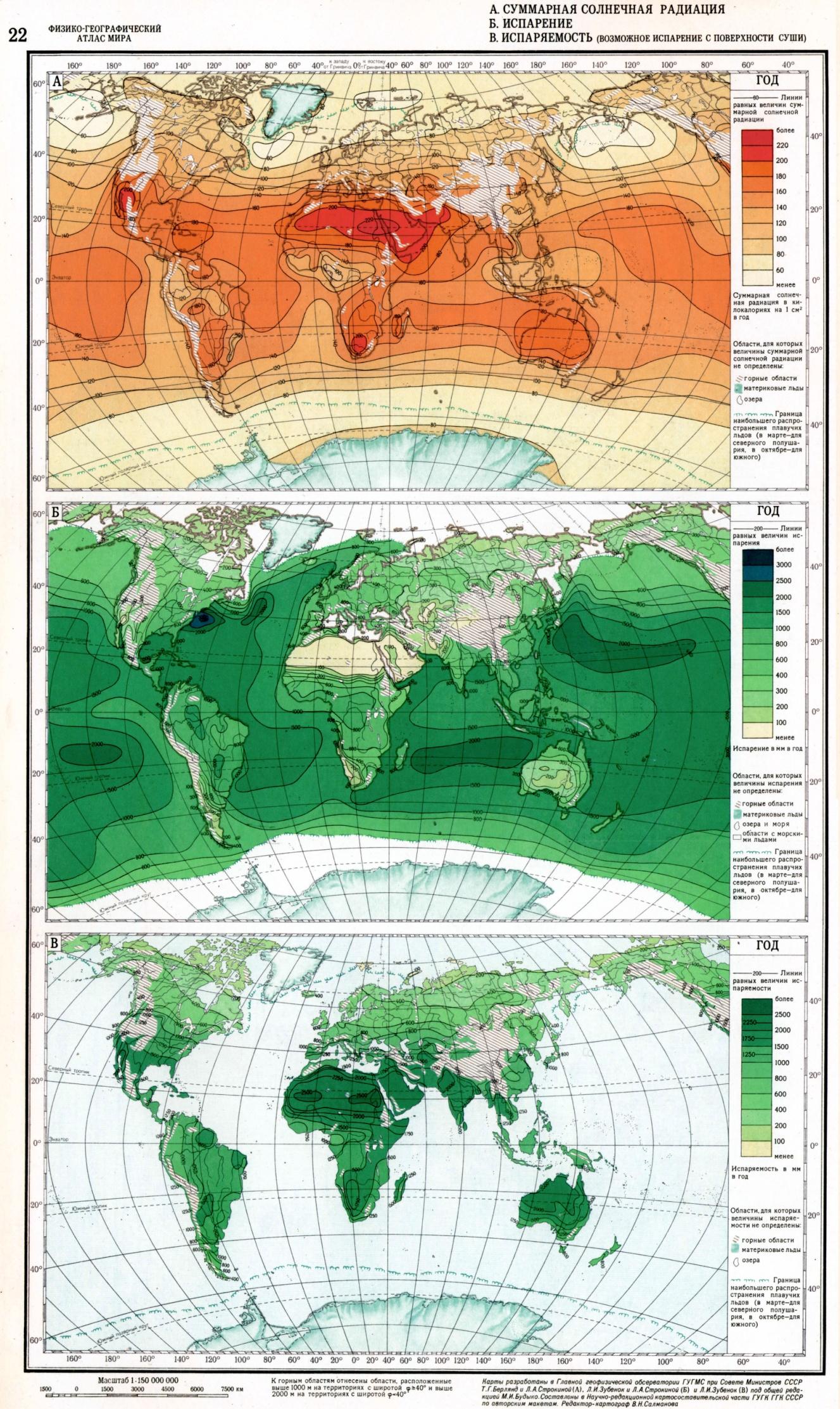 Испаряемость
Тест 8
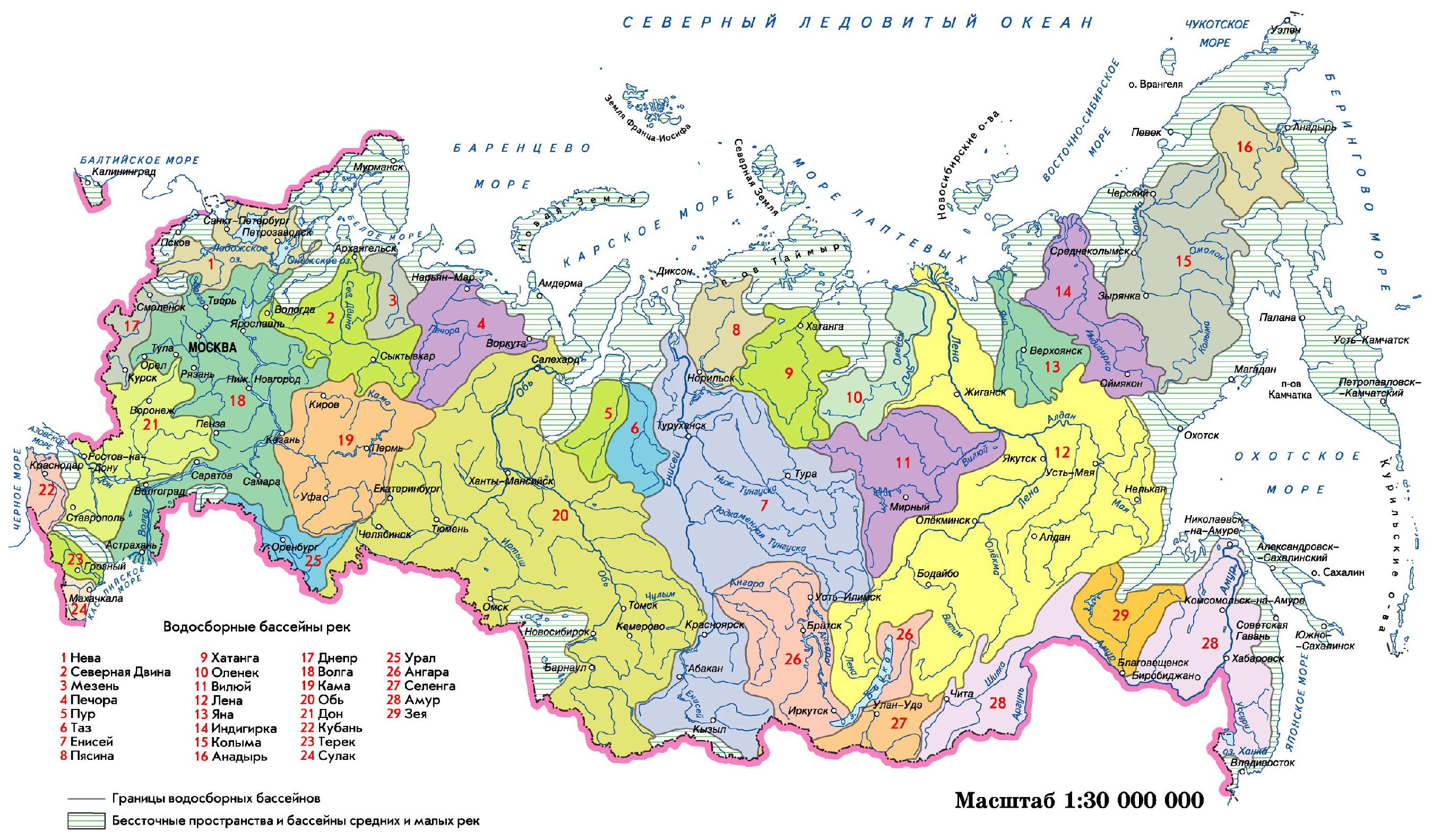 Какие города НЕ имеют связи по рекам и озёрам (без учета их судоходности)?
А. Пенза и Тамбов.
Б. Екатеринбург и Горно-Алтайск.
В. Иркутск и Чита. 
Г. Кызыл и Красноярск.
Тест 9
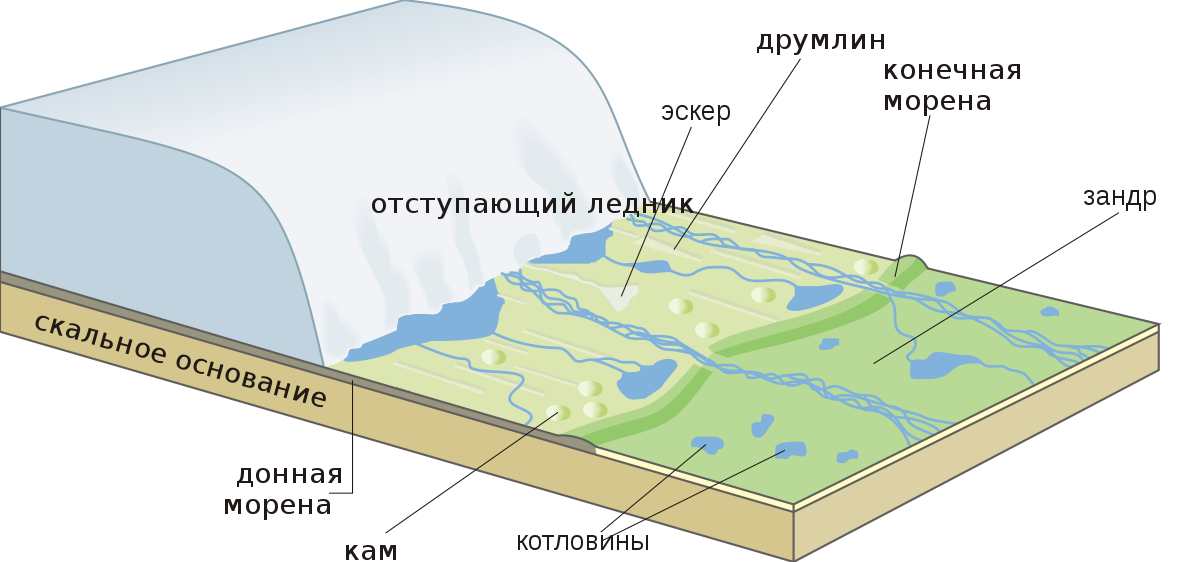 Что такое зандр?
А. Магматическое тело, образовавшееся при застывании магмы на той или иной глубине от земной поверхности.
Б. Неслоистая, суглинисто-супесчаная осадочная горная порода светло-жёлтого или палевого цвета, сложенная преимущественно пылеватыми частицами.
В. Пологая волнистая равнина, расположенная перед внешним краем конечных морен, сложенная галечником, гравием и песком.
Г. Часть акватории реки, защищённая от ледохода и течения.
Тест 10
Как называется процесс последовательной и закономерной смены одного биологического сообщества другим в пределах определённого участка территории в результате изменения действия различных факторов?
А. Акклиматизация.
Б. Зарастание.
В. Интродукция.
Г. Сукцессия.
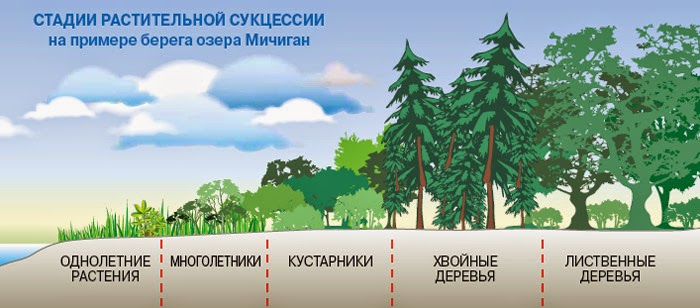 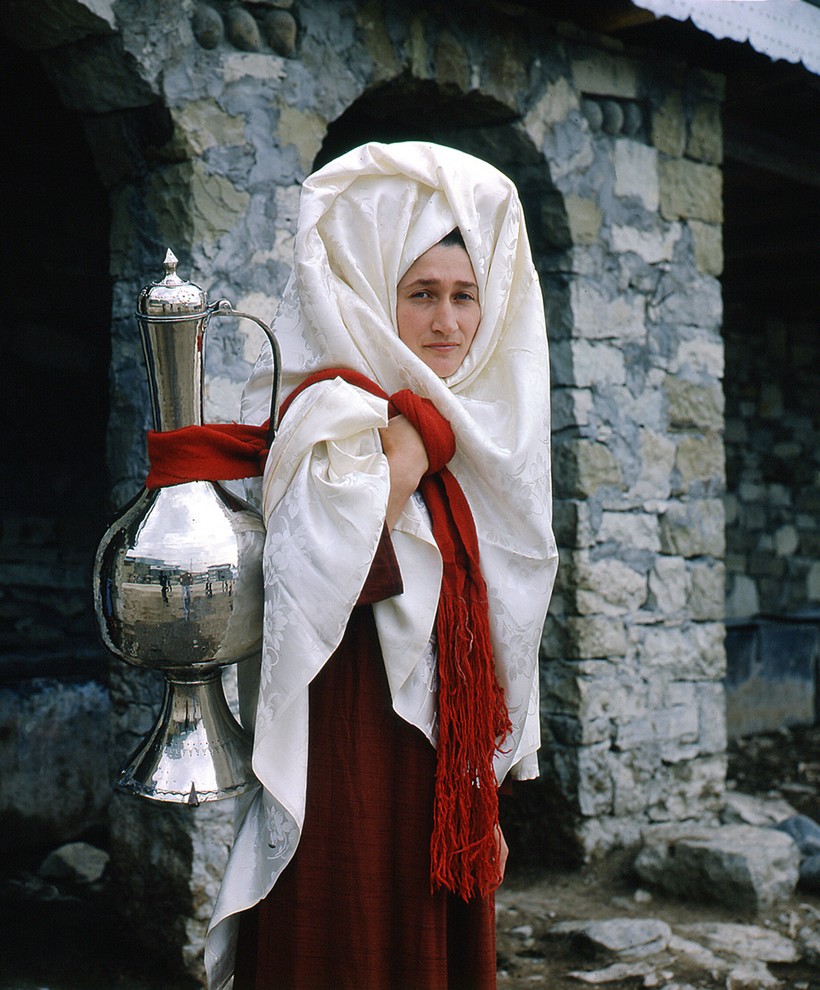 Тест 11
Андийцы — один из древнейших коренных народов Дагестана, предки которого появились в регионе в бронзовом веке.
Какая из перечисленных субэтнических групп проживает преимущественно на территории России?
А. Андийцы.
Б. Гаджалы.
В. Гуцулы.
Г. Латгальцы.
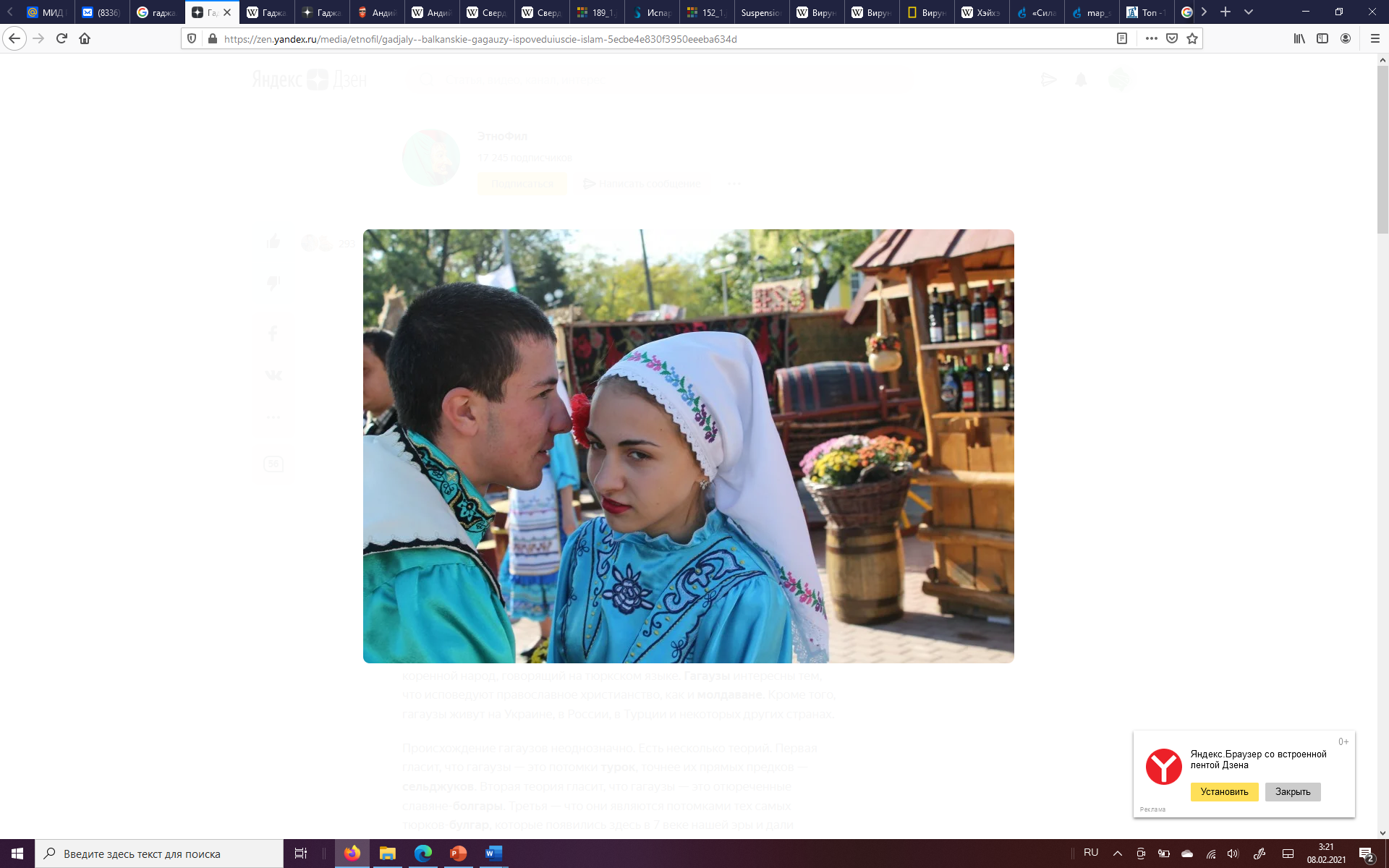 Гаджалы — это ближайшие родственники гагаузов, проживающие на территории Болгарии.
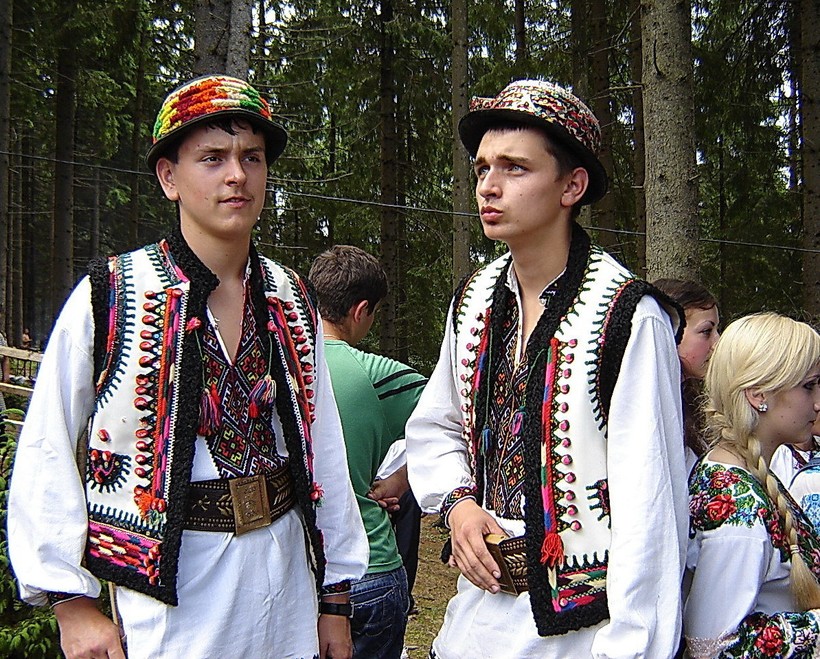 Гуцулы — эт­но­куль­тур­ная груп­па ук­ра­ин­цев Кар­пат. Жи­вут на юго-за­па­де Ук­раи­ны и севе­ре Ру­мы­нии.
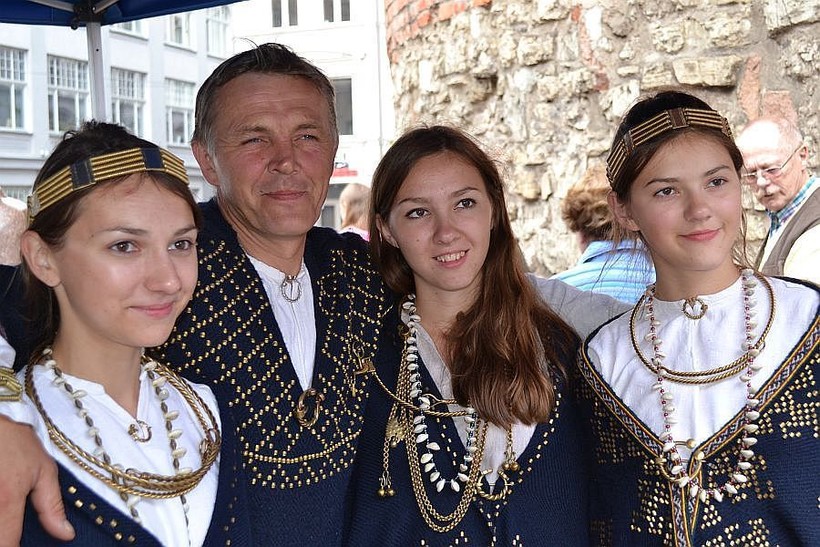 Латгальцы — эт­ническая груп­па в со­ста­ве ла­ты­шей. Жи­вут в основном в Восточной Лат­вии (Лат­га­ле).
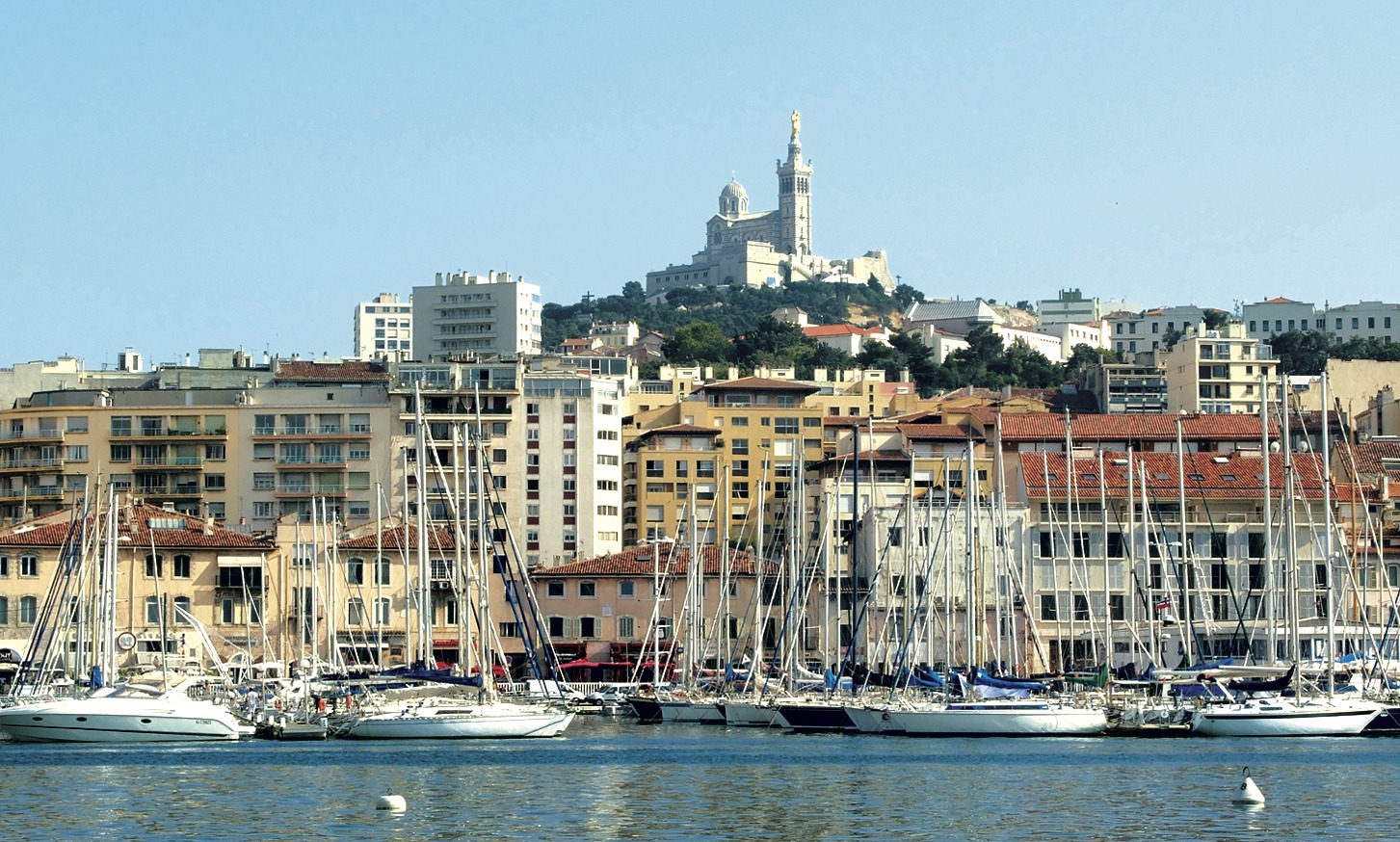 Тест 12
Какой город является важнейшим центром нефтехимии, судостроения и авиастроения, а также крупнейшим портом в своей стране?
А. Амстердам.
Б. Бремерхафен.
В. Валенсия.
Г. Марсель.
Марсель - пор­то­вый ком­плекс круп­ней­ший в стра­не, на не­го при­хо­дит­ся бо­лее 1/4 гру­зов. На ба­зе им­порт­ной неф­ти вы­рос­ла круп­ная неф­те­пе­ре­ра­ба­ты­ваю­щая и неф­те­хи­мическая промышленность. Близко рас­по­ло­жены штаб-квар­ти­ра и про­из­водственные мощ­но­сти ком­па­нии «Eurocopter» (вы­пуск вер­то­лё­тов), про­изводство са­мо­лё­тов для по­жа­ро­ту­ше­ния (EADS). Тра­ди­ци­он­ные отрасли - су­до­ре­монт и су­до­строе­ние , раз­ра­бот­ка и про­изводство тех­ни­ки для глу­бо­ко­вод­ных ра­бот, водо­лаз­но­го сна­ря­же­ния.
Тест 13
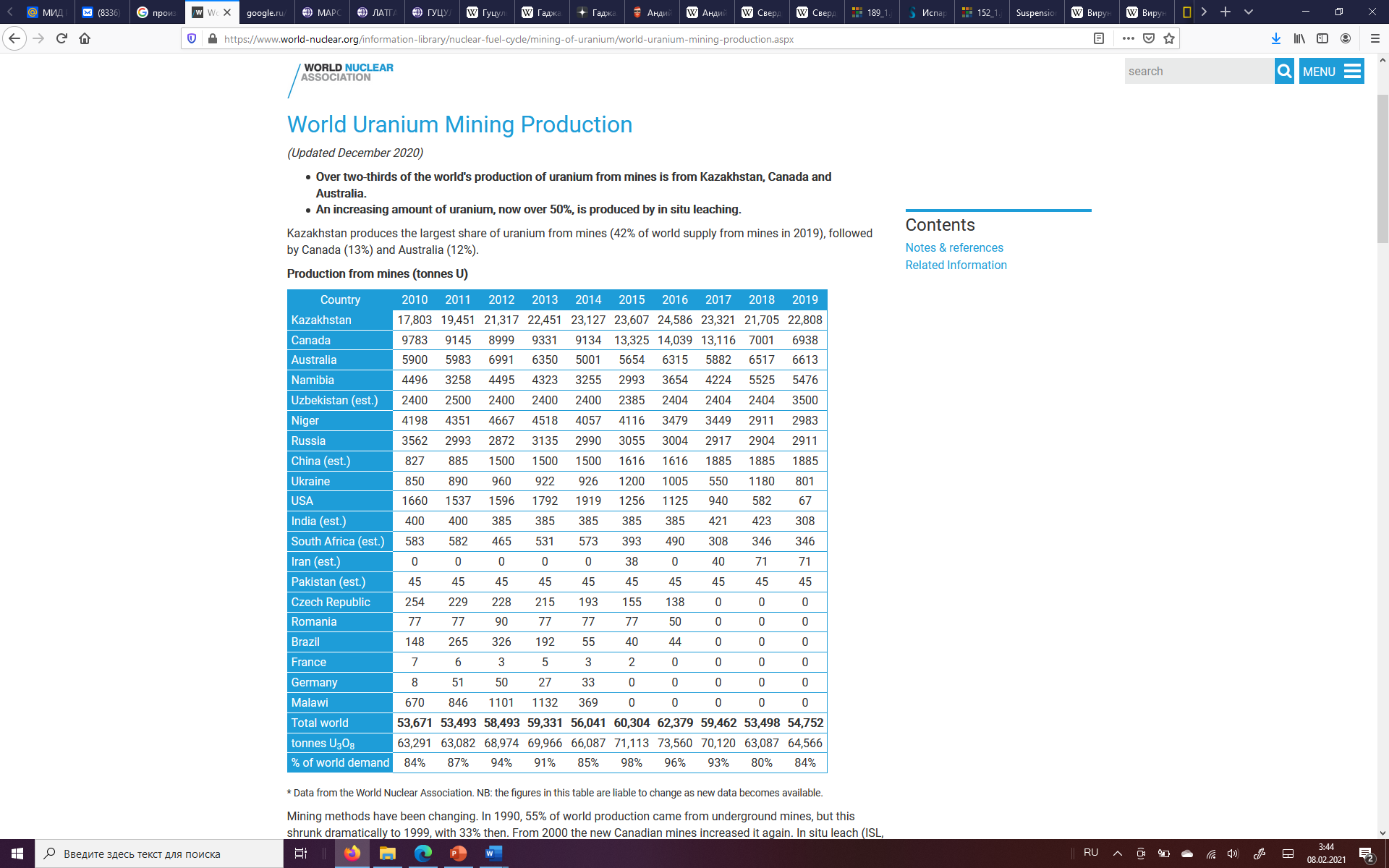 Какая страна занимает первое место в мире по объёмам производства урана?
А. Австралия.
Б. Казахстан.
В. Намибия.
Г. Россия.
Источник: 
https://www.world-nuclear.org/information-library/nuclear-fuel-cycle/mining-of-uranium/world-uranium-mining-production.aspx
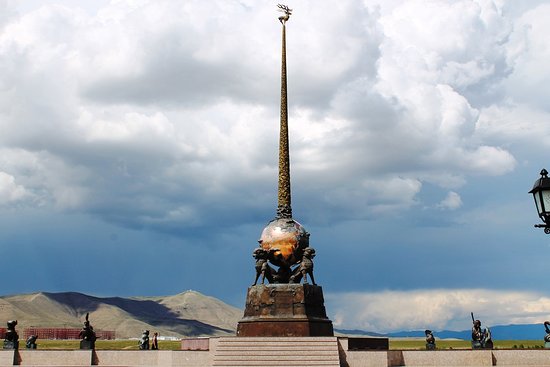 Тест 14
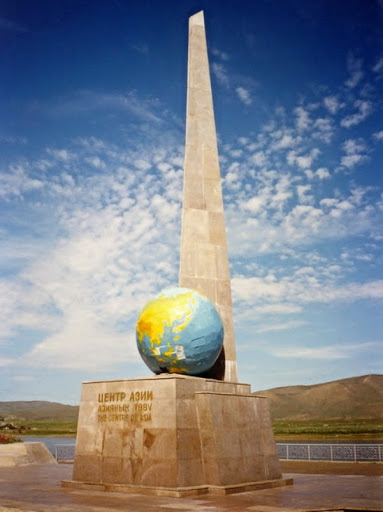 У места слияния каких рек установлен обелиск «Центр Азии»?
А. Бия и Катунь.
Б. Большой и Малый Енисей.
В. Лена и Ангара.
Г. Шилка и Аргунь.
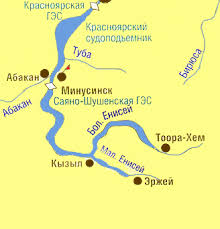 Тест 15
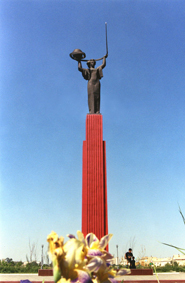 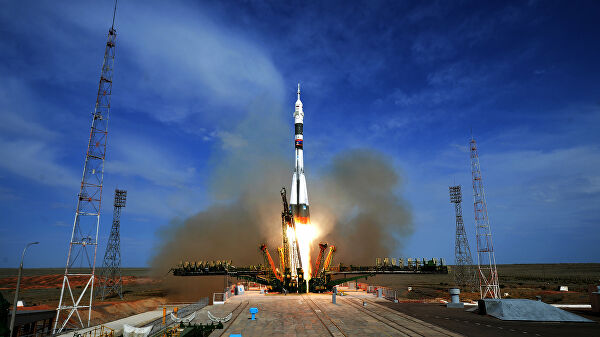 Каким статусом наделён город Байконур в отношениях с Российской Федерацией?
А. Статусом, соответствующим городу федерального значения Российской Федерации.
Б. Статусом, соответствующим свободной экономической зоны Российской Федерации.
В. Статусом, соответствующим муниципальному образованию субъекта Российской Федерации.
Г. Статусом, соответствующим федеральной территории Российской Федерации.
Международное Соглашение между Российской Федерацией и Республикой Казахстан о статусе города Байконур, порядке формирования и статусе его органов исполнительной власти от 23 декабря 1995 года, статья 1, пункт 1.

«Статья 1. Статус города Байконур 
1. Город Байконур является административно-территориальной единицей Республики Казахстан, функционирующей в условиях аренды.
На период аренды комплекса «Байконур» город Байконур в отношениях с Российской Федерацией наделяется статусом, соответствующим городу федерального значения Российской Федерации, с особым режимом безопасного функционирования объектов, предприятий и организаций, а также проживания граждан».
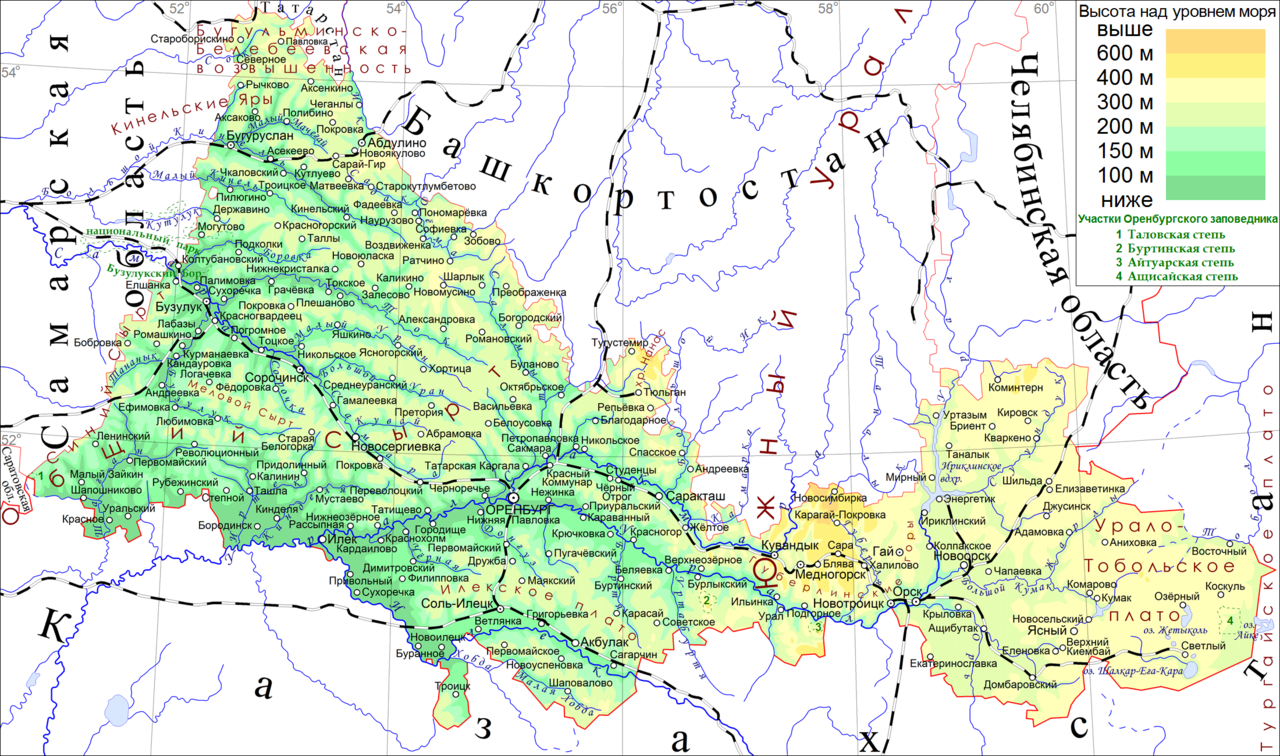 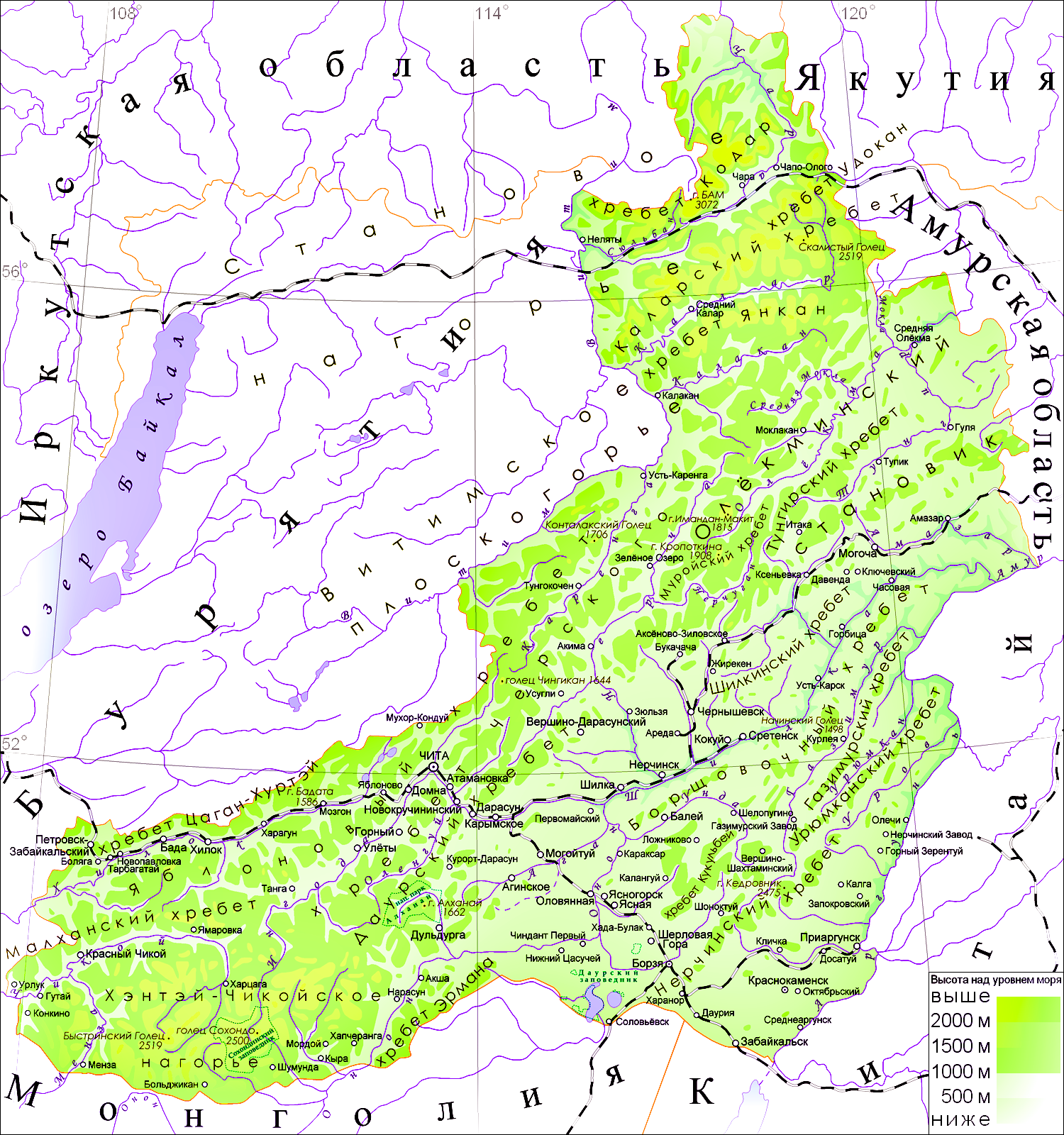 Тест 16
В каком субъекте Российской Федерации континентальный участок государственной границы имеет наибольшую протяженность?
А. Амурская область.
Б. Забайкальский край.
В. Оренбургская область.
Г. Республика Карелия.
Портал правительства Оренбургской области (http://www.orenburg-gov.ru/Info/OrbRegion/):
«Протяженность государственной границы с Республикой Казахстан - 1876 км.»

Портал туристской информации (https://nbcrs.org/regions/zabaykalskiy-kray/obshchie-svedeniya-o-regione) с подтверждением на сайте «Энциклопедия Забайкалья (http://ez.chita.ru/encycl/concepts/?id=2112):
«Южная и юго-восточная границы Забайкальского края является государственной границей Российской Федерации с Монголией (протяжённость 863 км) и Китайской Народной Республикой (протяжённость 1064 км)». Итого – 1927 км

Протяженность границы Республики Карелии и Финляндии – 1271 км.
Протяженность границы Амурской области с Китаем – 1250 км.
Тест 17
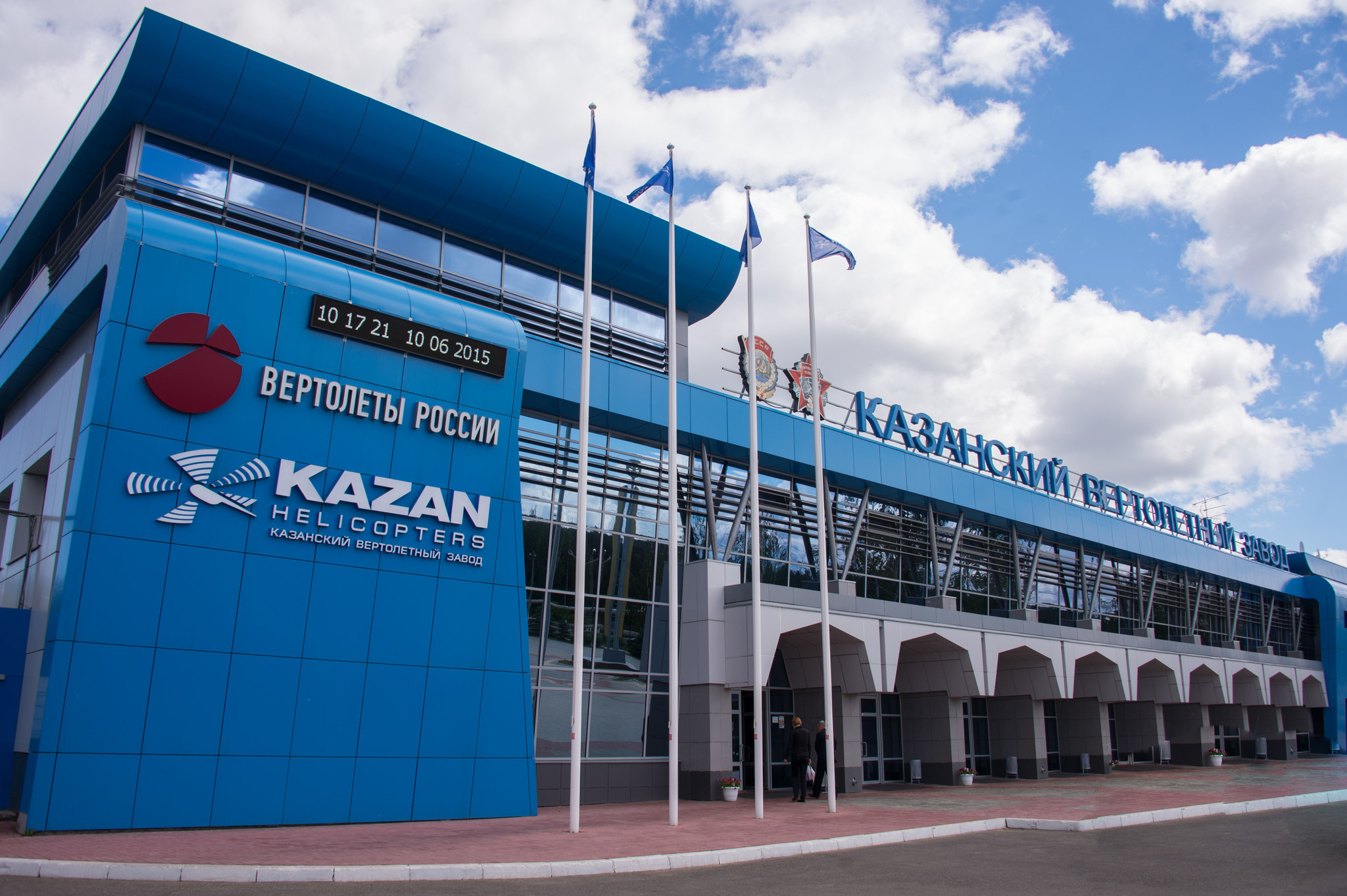 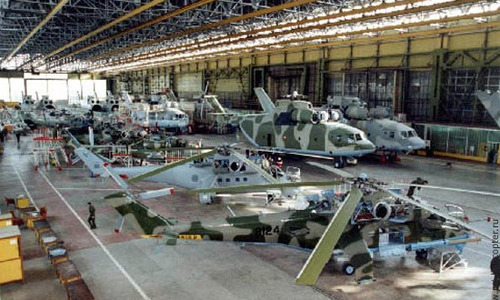 В каком центре авиастроения России в настоящее время действуют предприятия по производству и самолётов, и вертолётов?
А. Воронеж.
Б. Казань.
В. Нижний Новгород.
Г. Ульяновск.
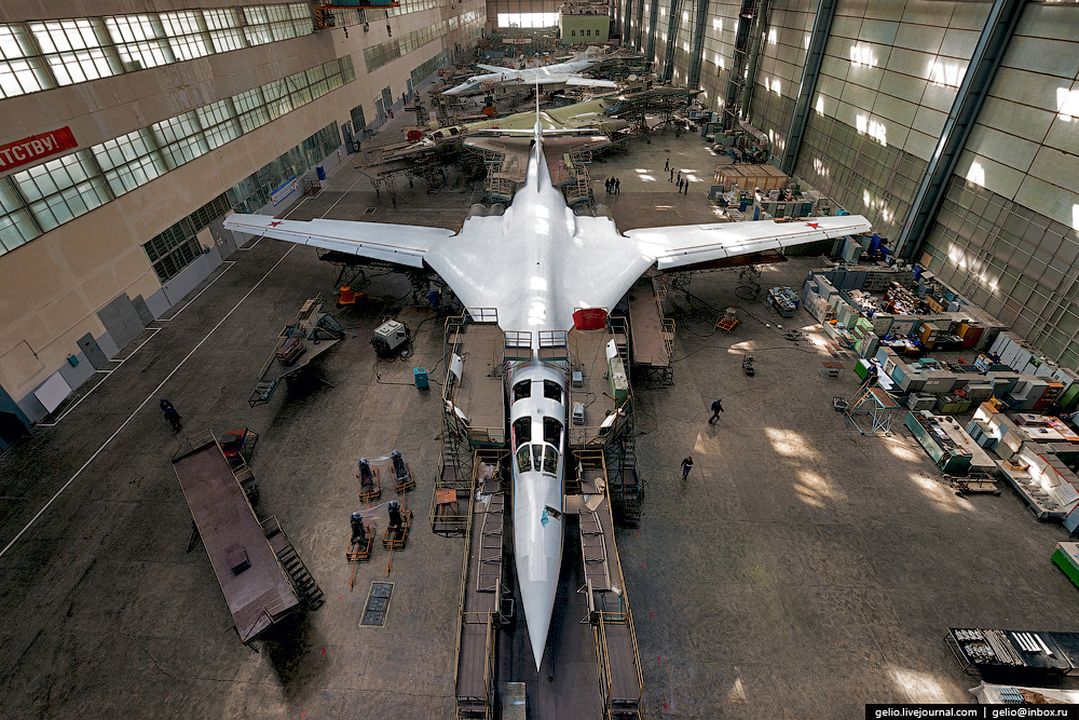 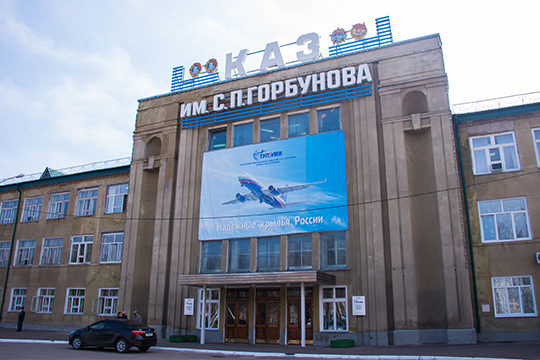 Тест 18
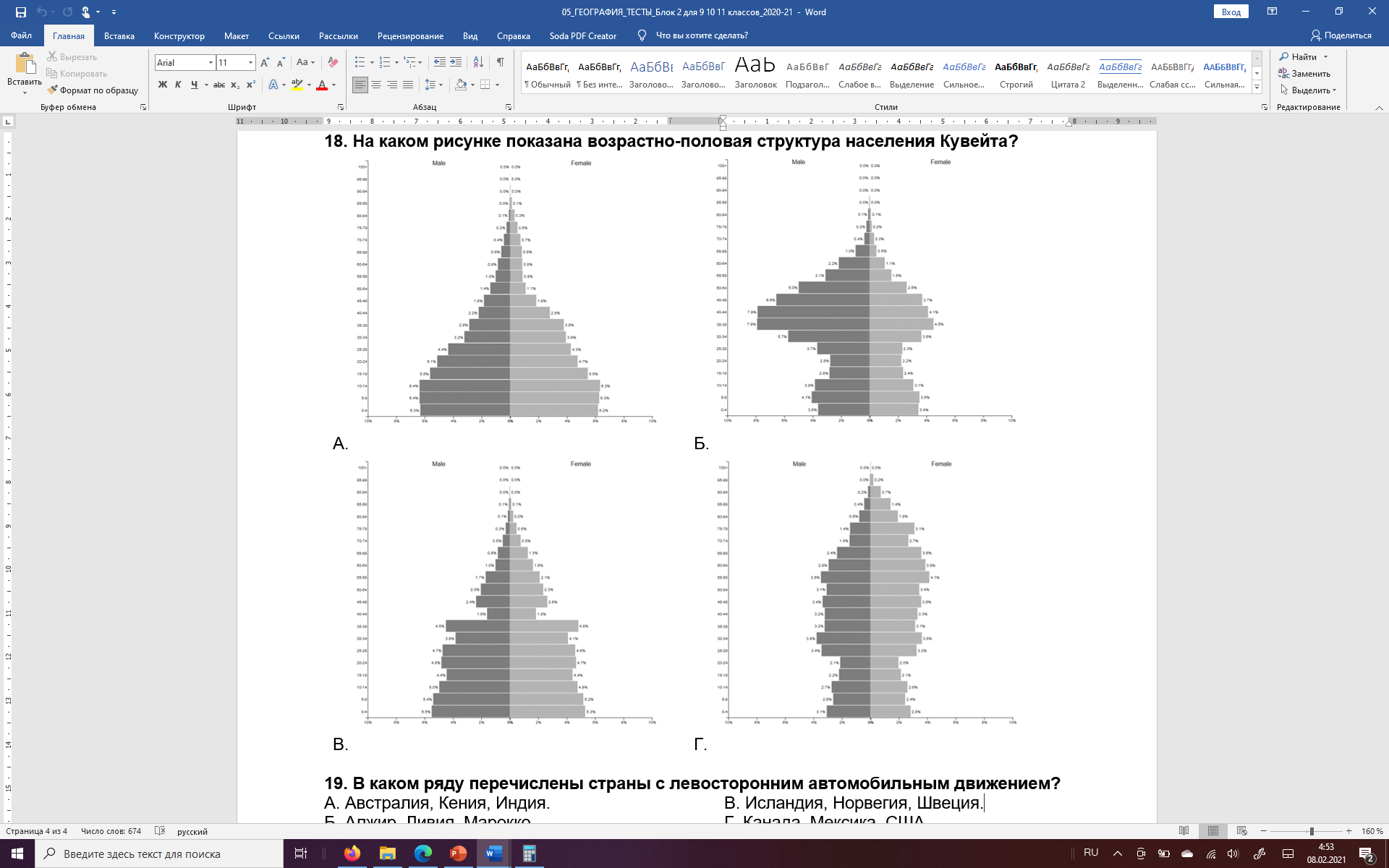 На каком рисунке показана возрастно-половая структура населения Кувейта?
Тест 19
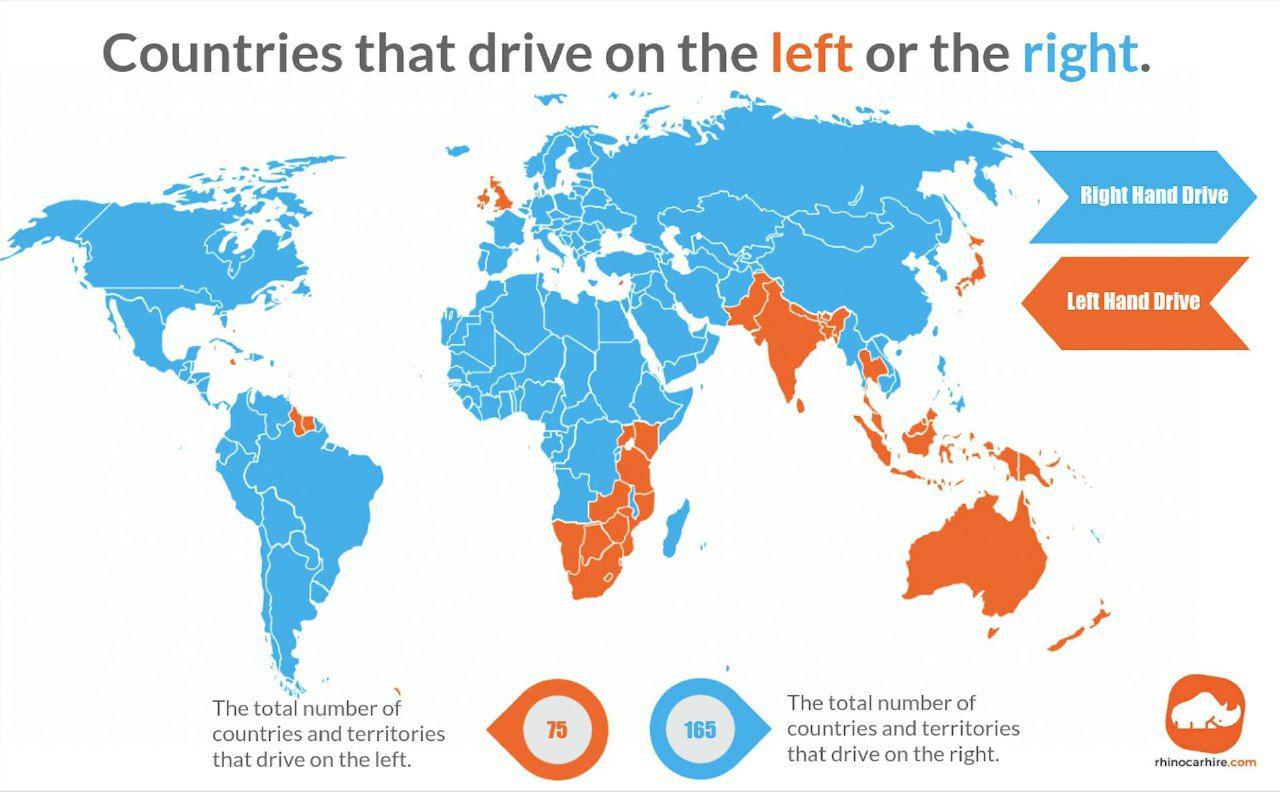 В каком ряду перечислены страны с левосторонним автомобильным движением?
А. Австралия, Кения, Индия.
Б. Алжир, Ливия, Марокко.
В. Исландия, Норвегия, Швеция.
Г. Канада, Мексика, США.
Тест 20
Малаккский пролив — один из наиболее важных стратегических проливов мира. Он поддерживает большую часть морской торговли между Европой и Азиатско- Тихоокеанским регионом, на долю которого приходится 50000 судов в год. Около 30% мировой торговли и 80%  Японии, Южной Кореи и Тайваня.
Через какой пролив проходит около трети грузов, перевозимых морским транспортом?
А. Баб-эль-Мандебский.
Б. Гибралтарский.
В. Малаккский.
Г. Ормузский
Ормузский пролив соединяет Персидский с Оманским заливом,  и далее с Аравийским морем и Индийским океаном. Это один из основных торговых маршрутов в мире, особенно для транспортировки нефти из Персидского залива. Пятая часть мировых поставок нефти проходит по этой магистрали.
За каждый правильные ответ по тесту – 1 балл
Итого – максимум 20 баллов